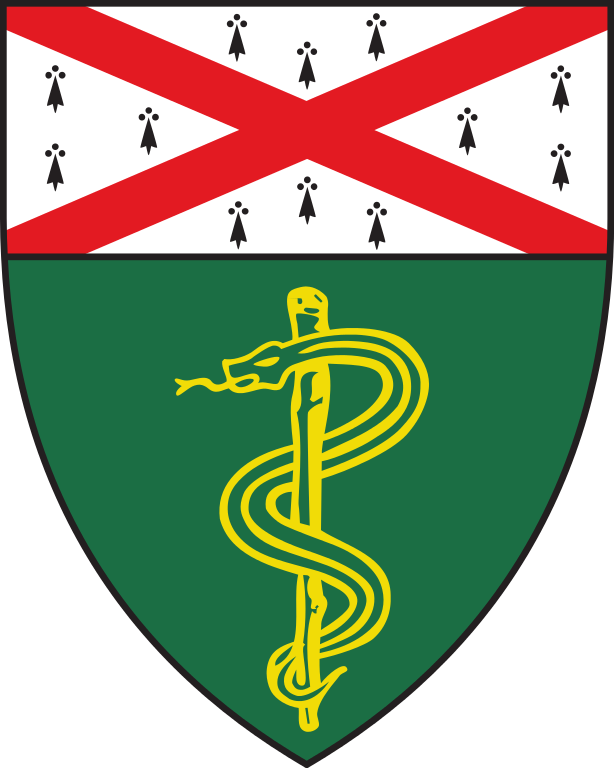 scRNA-seq Cleaning and Preliminary QC
Gerstein lab
i
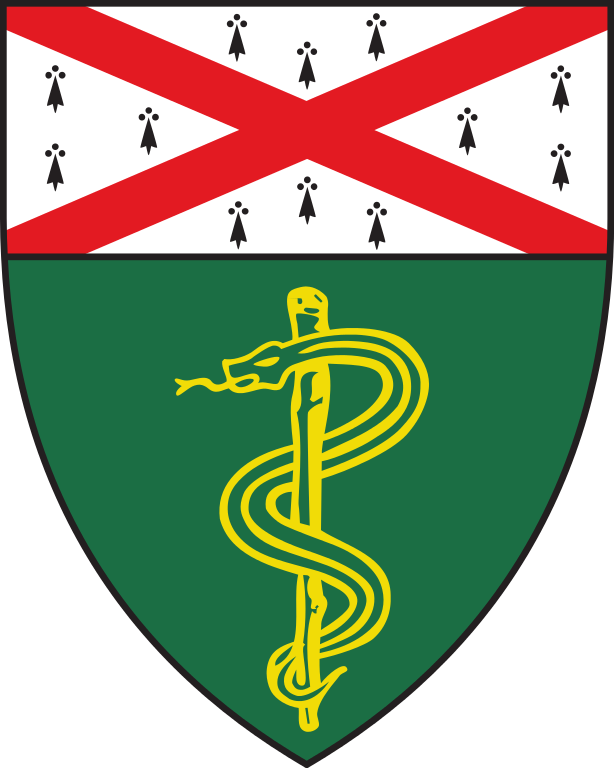 Outline:
Previous Analyses for U19
Summary statistics
Schematic and example
Current QC strategies
Trimming statistics
Mapping statistics
Preliminary clustering
Discussion of next steps
1
Summary statistics for U19
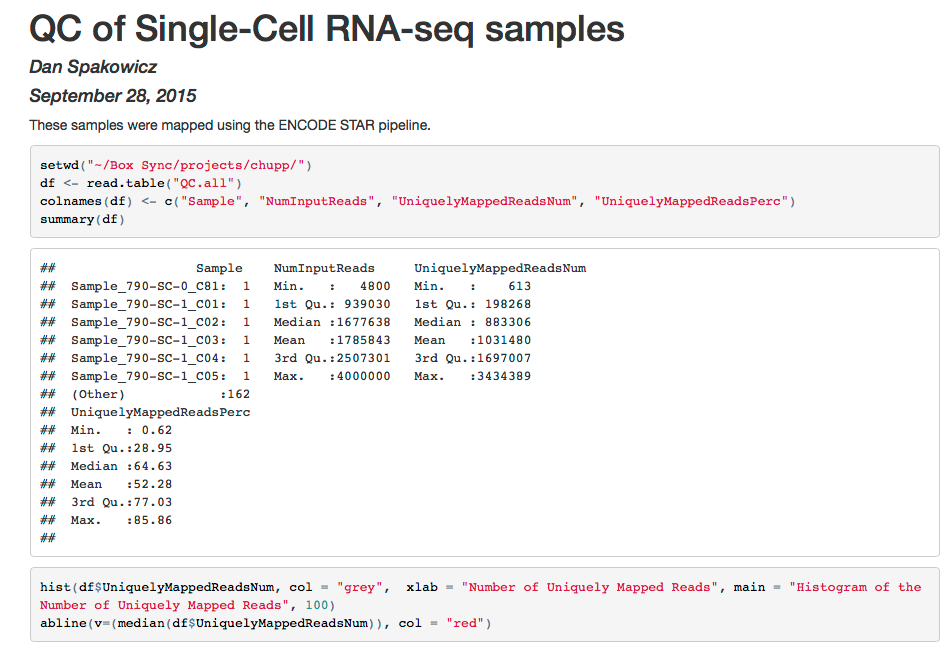 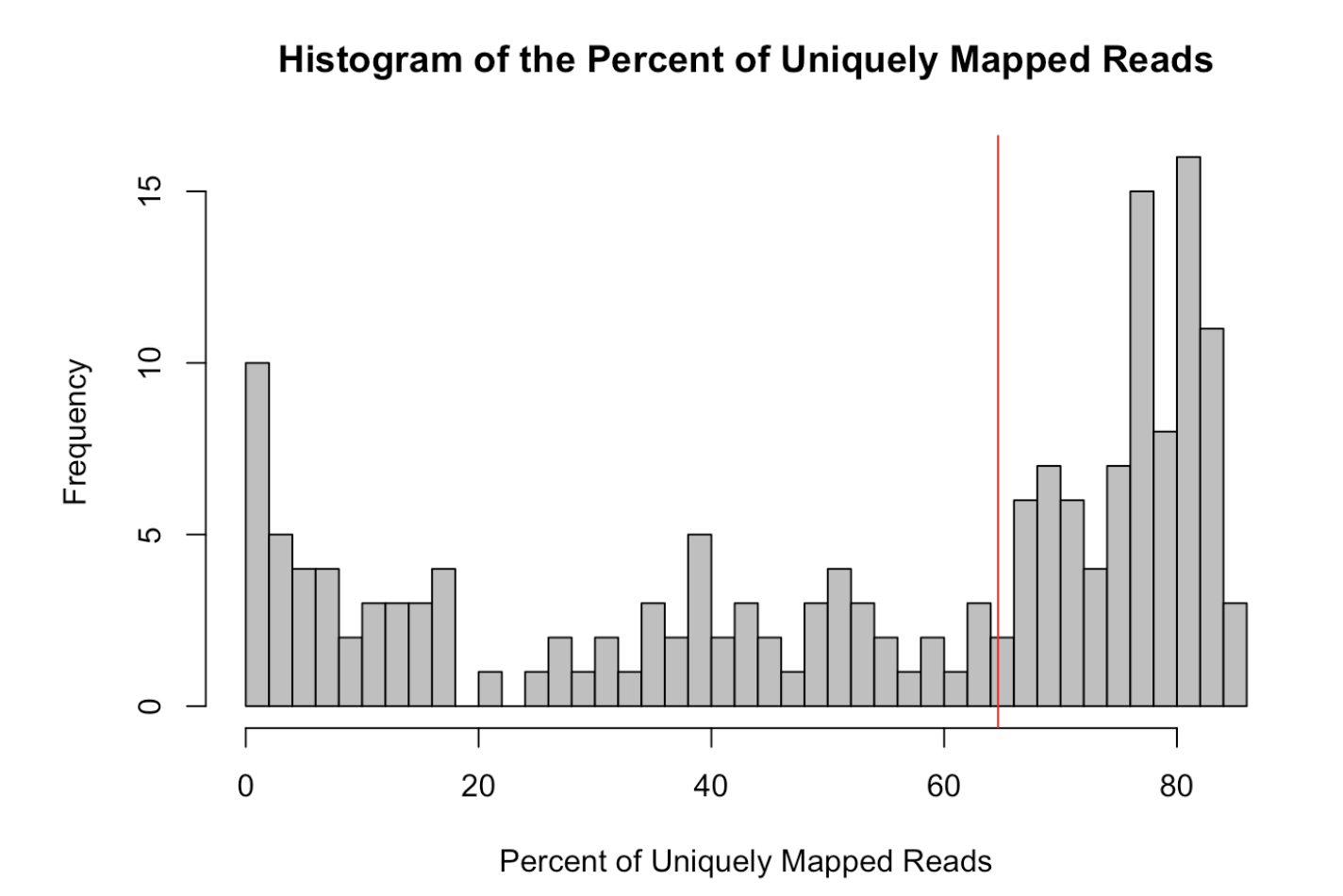 Schematic and example for U19
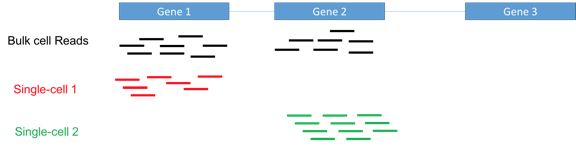 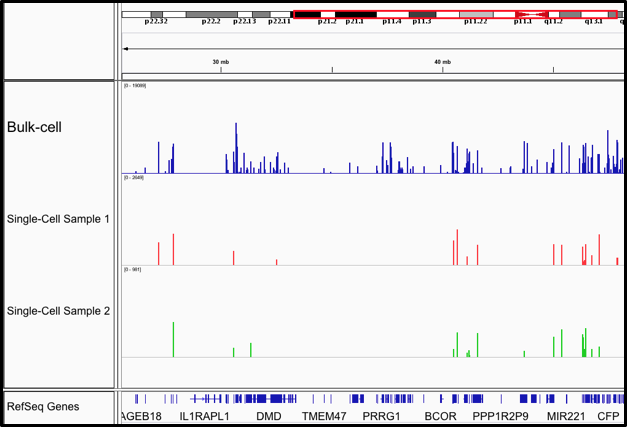 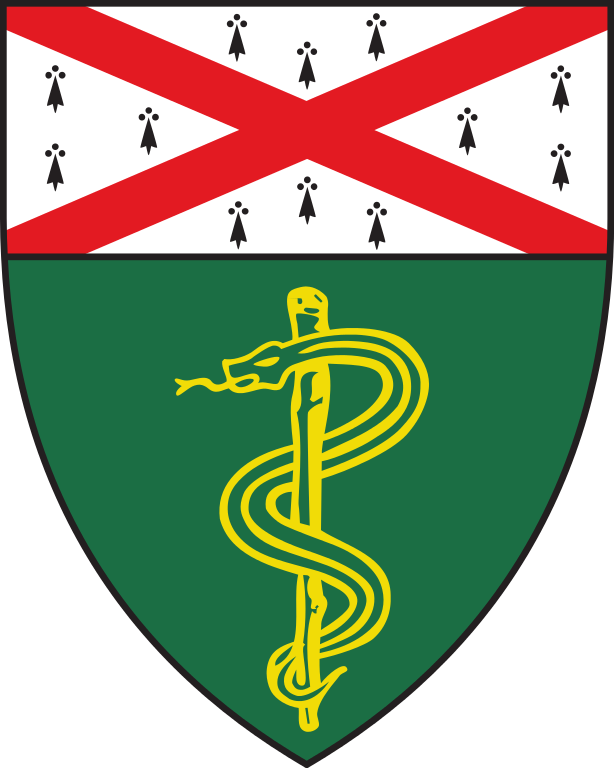 Analysis Pipeline:
scRNA-seq Data (.fastq)

Trimmed Files (.fastq)

Aligned Files (to transcriptome) (.bam/.sam)

Analyzed Results
Trim_galore
STAR-RSEM
R
3
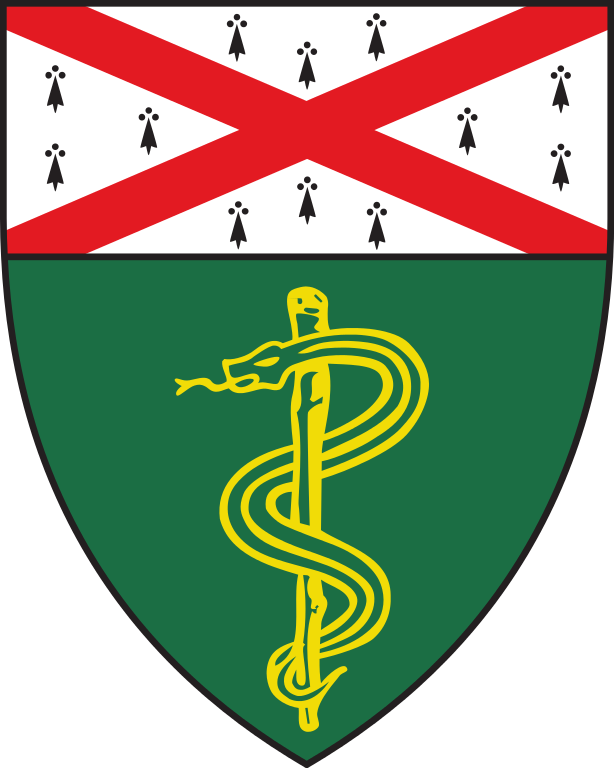 Post-trimming QC
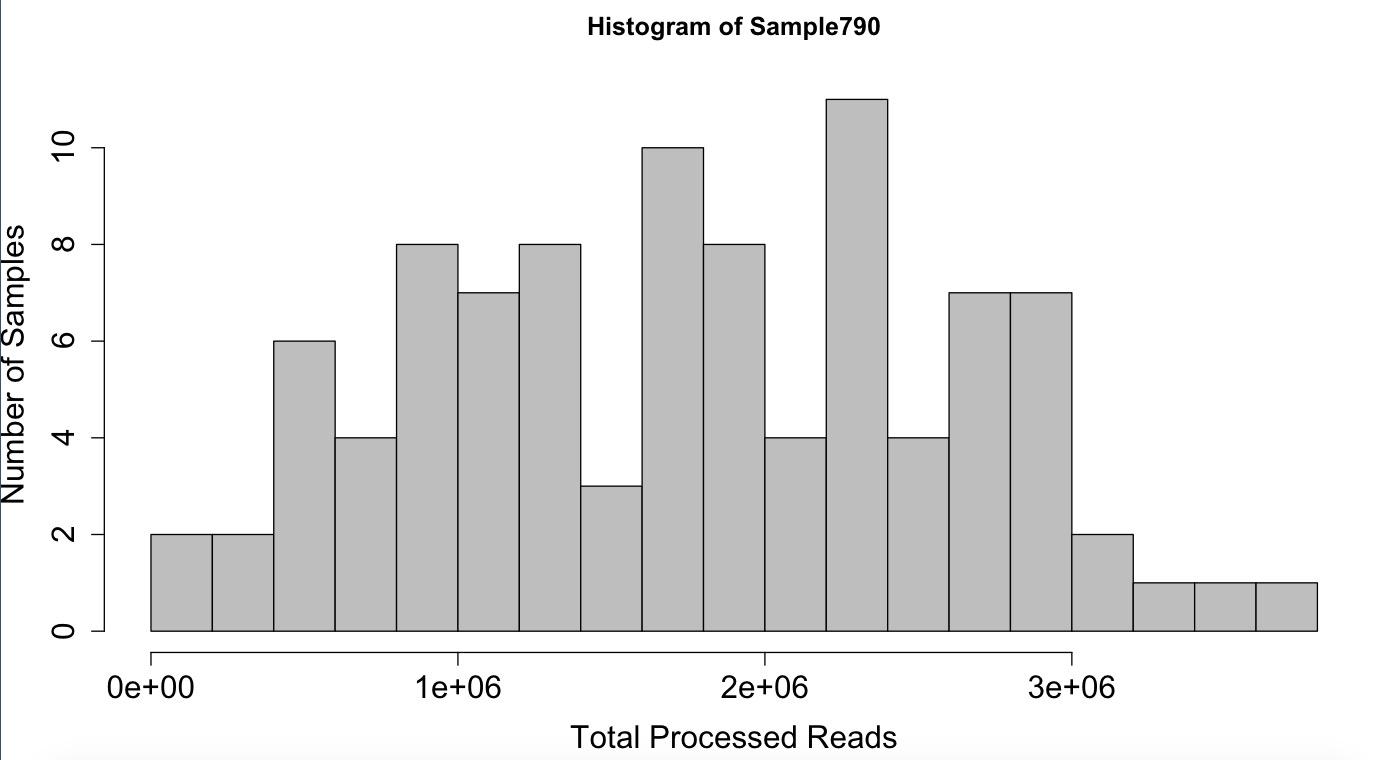 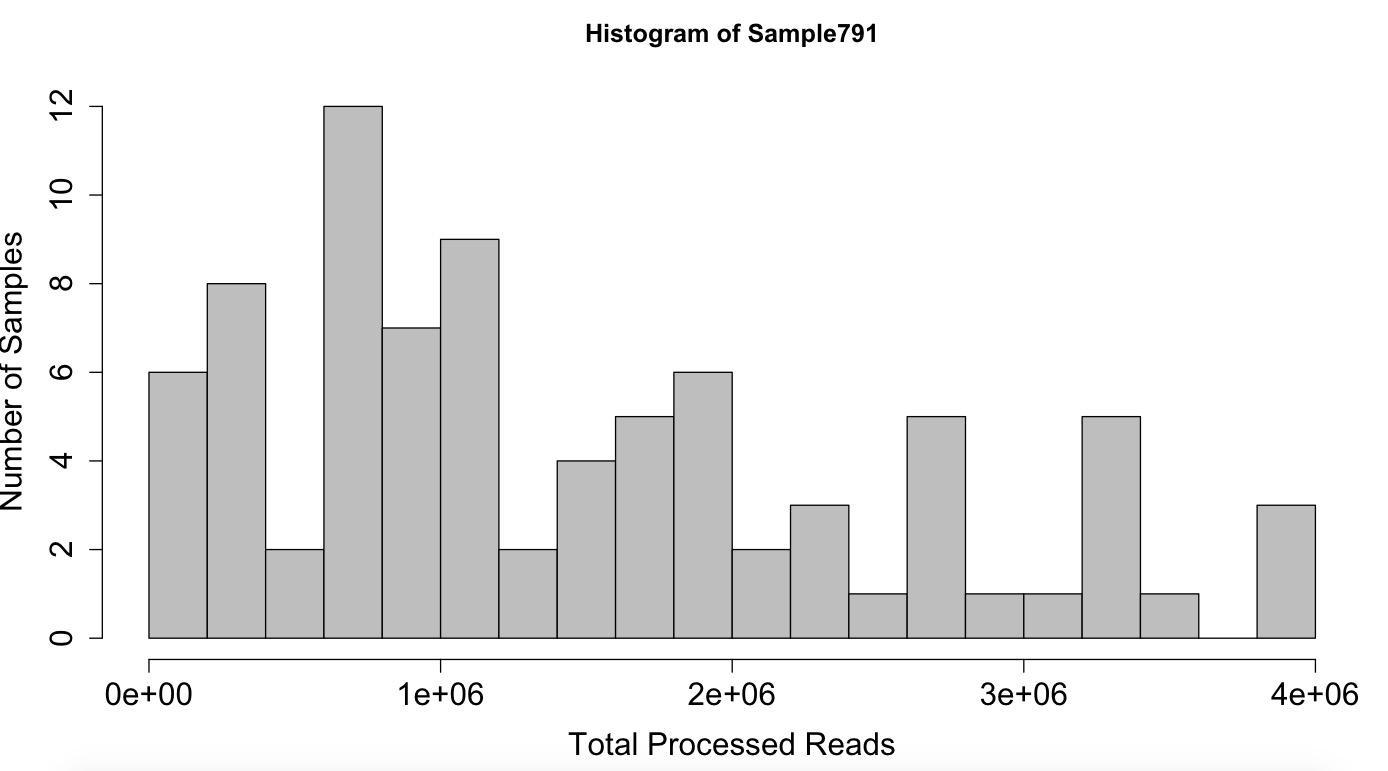 5
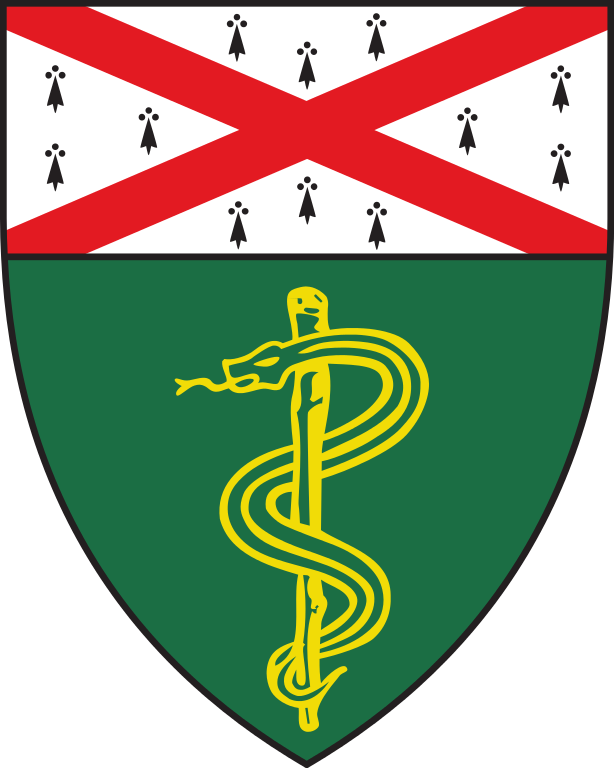 A/T bias in sequence content
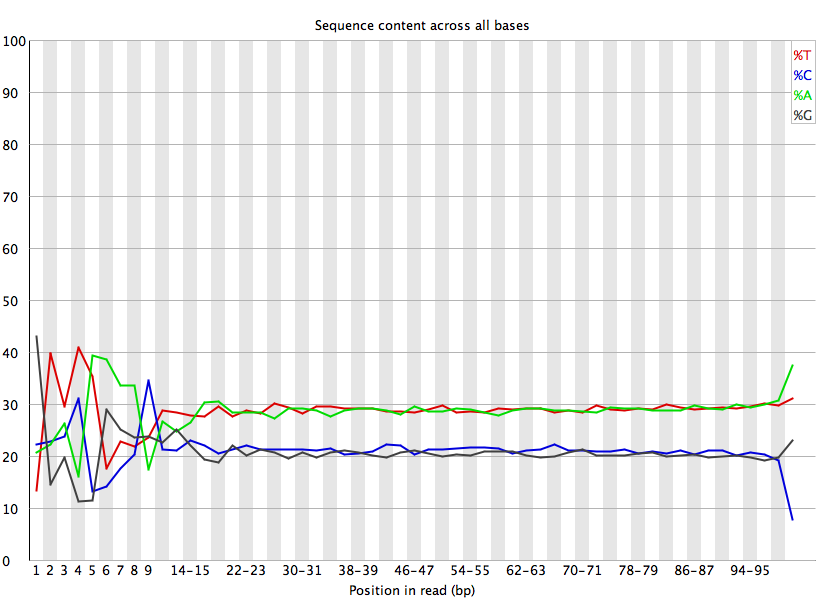 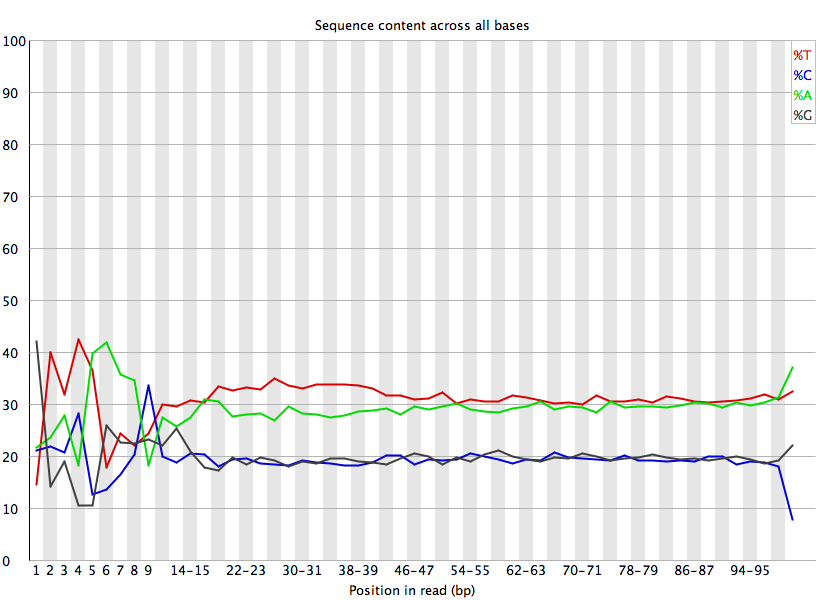 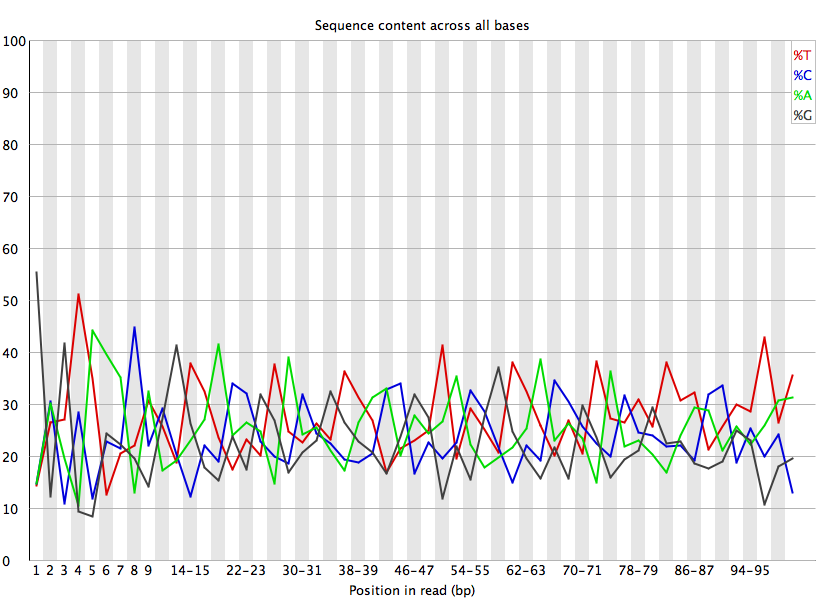 790_C12_R1
791_C68_R2
790 Positive Ctrl
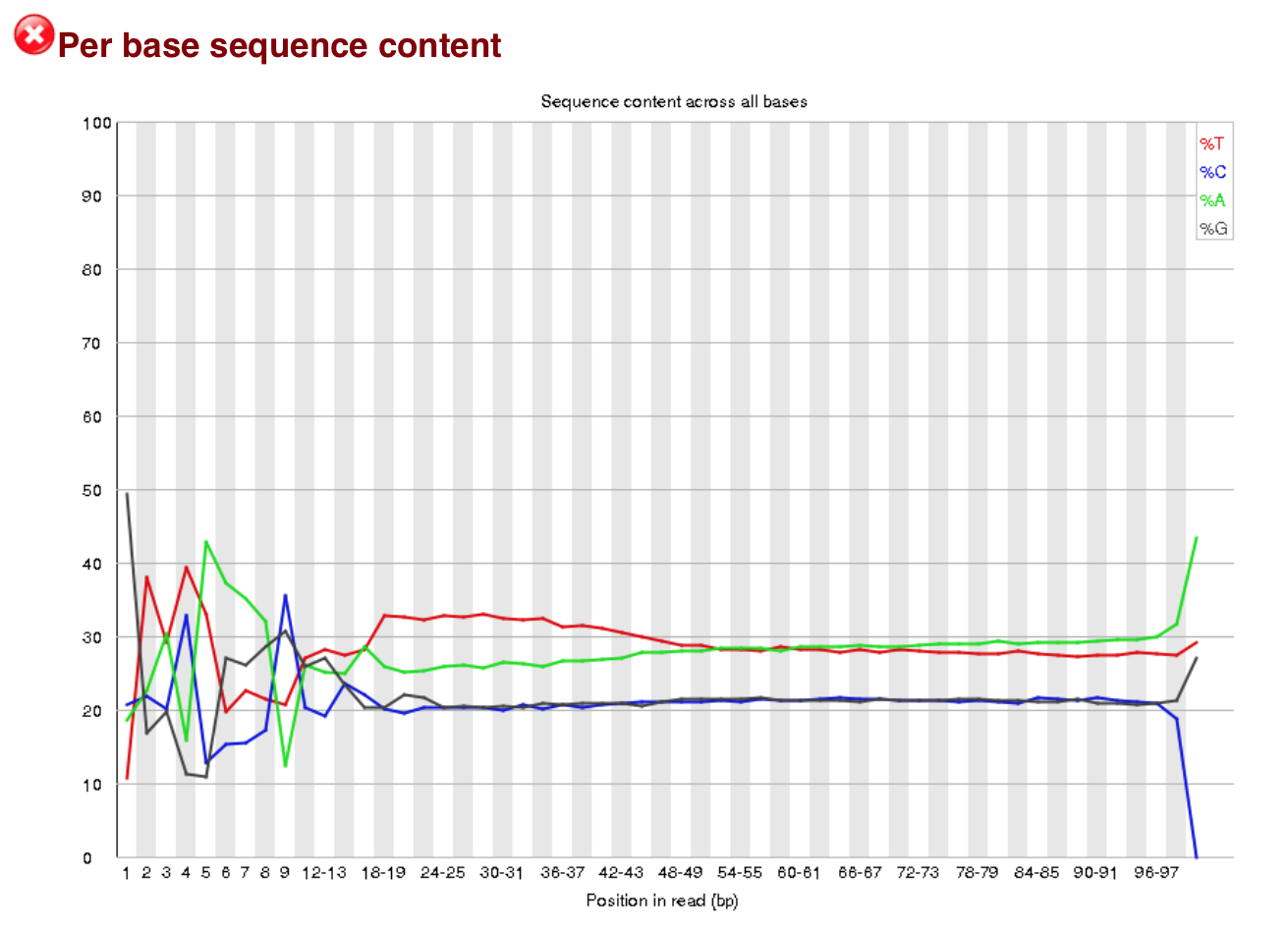 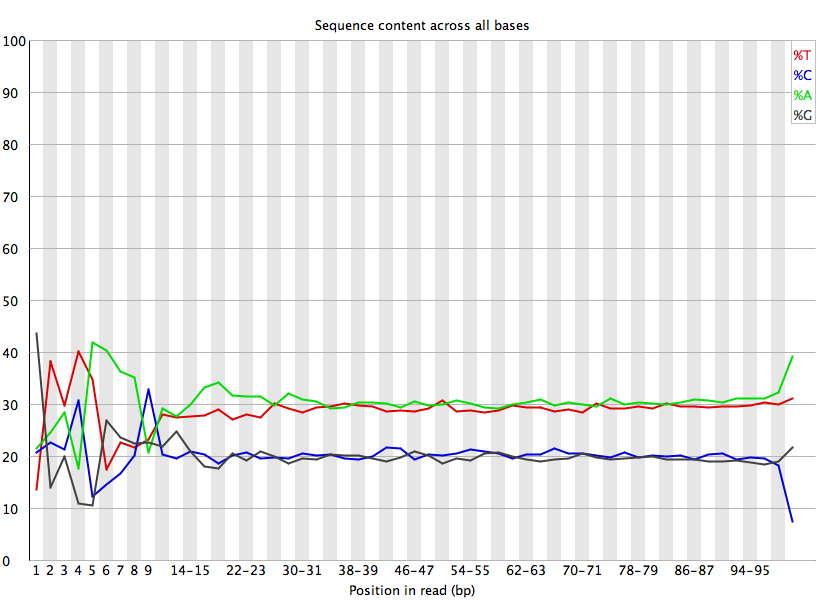 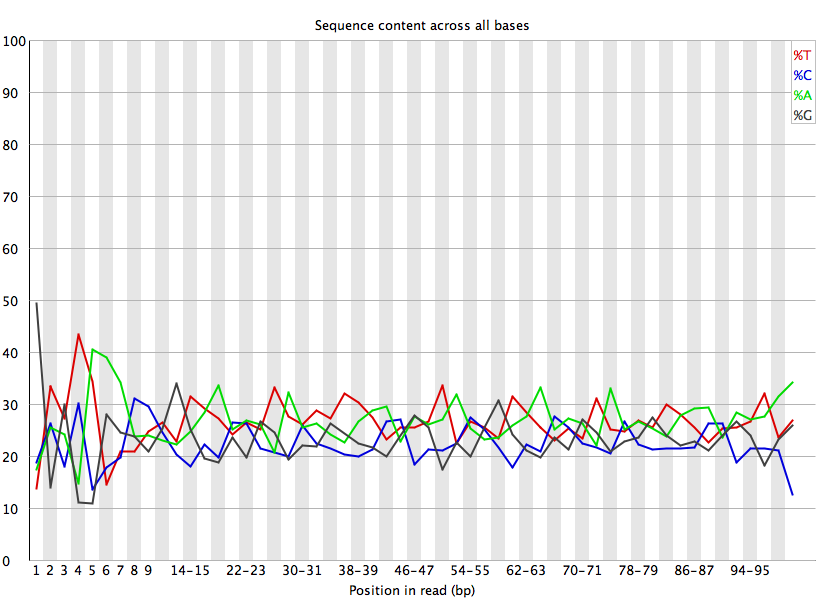 ENCODE (control)
790_C43_R2
791_C06_R1
7
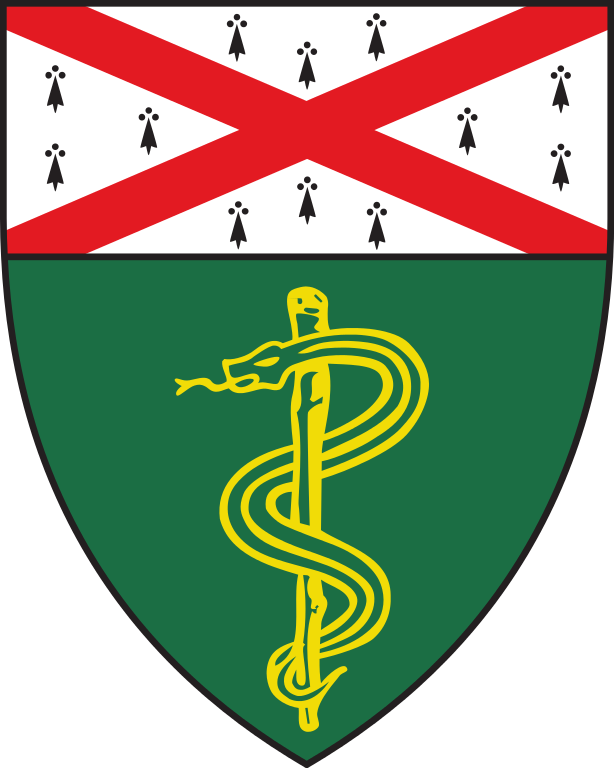 Align Files with STAR_RSEM
A wrapper script that utilizes functionality of both STAR and RSEM to analyze RNA-seq data
The STAR program maps reads to the genome or transcriptome
The RSEM program produces expression values for the identified loci
11
Percent of reads mapping to the genome and transcriptome
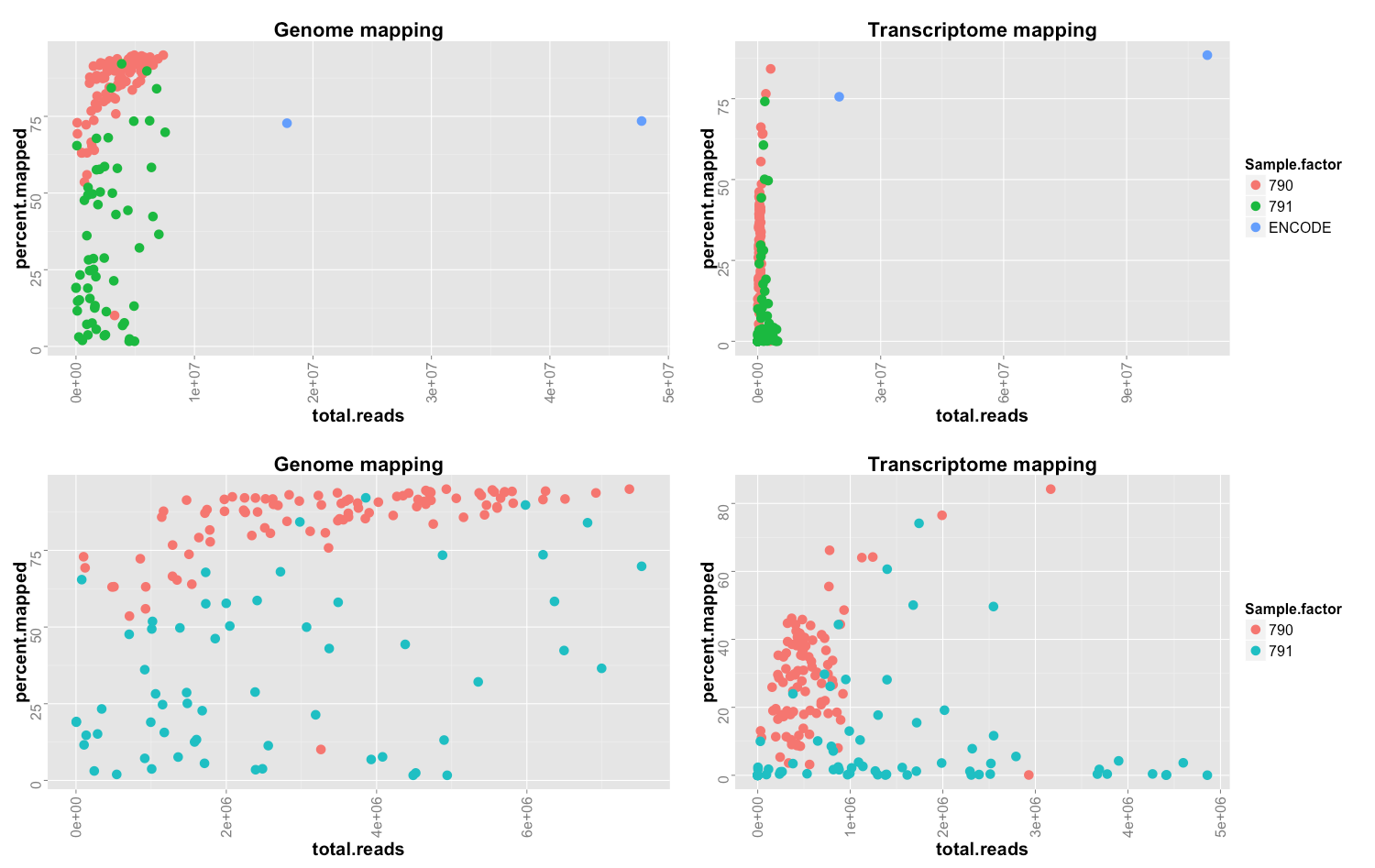 [Speaker Notes: log scale, remove blue dots]
Percent of reads mapping to the genome and transcriptome
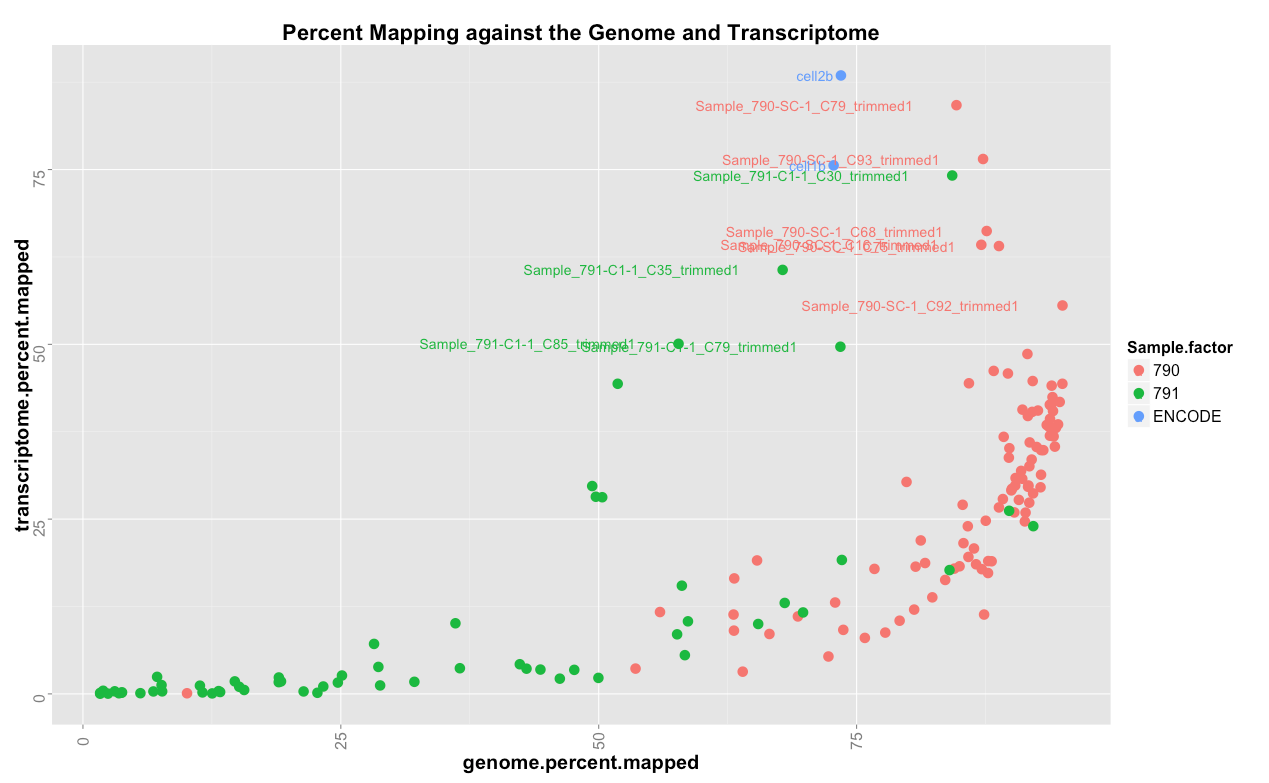 Percent of reads mapping to the genome and transcriptome
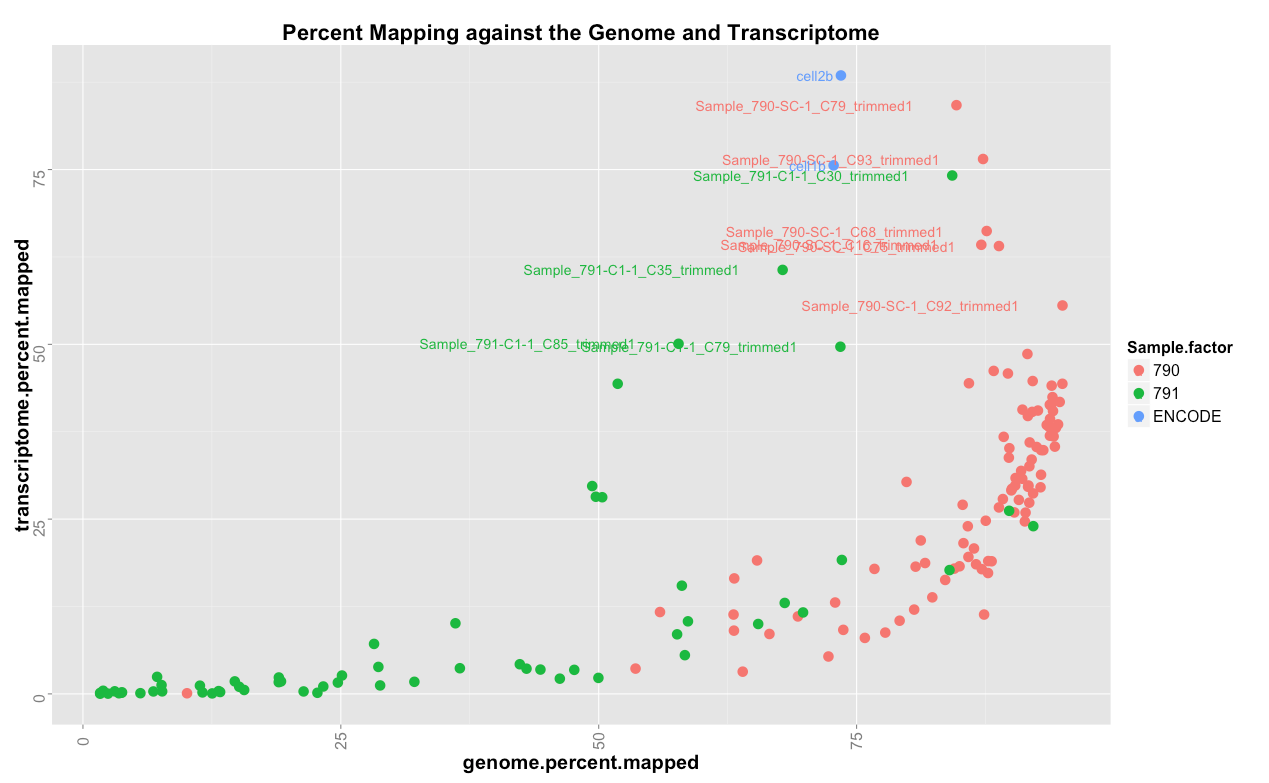 791-C92
Where are the reads mapping?
Introns
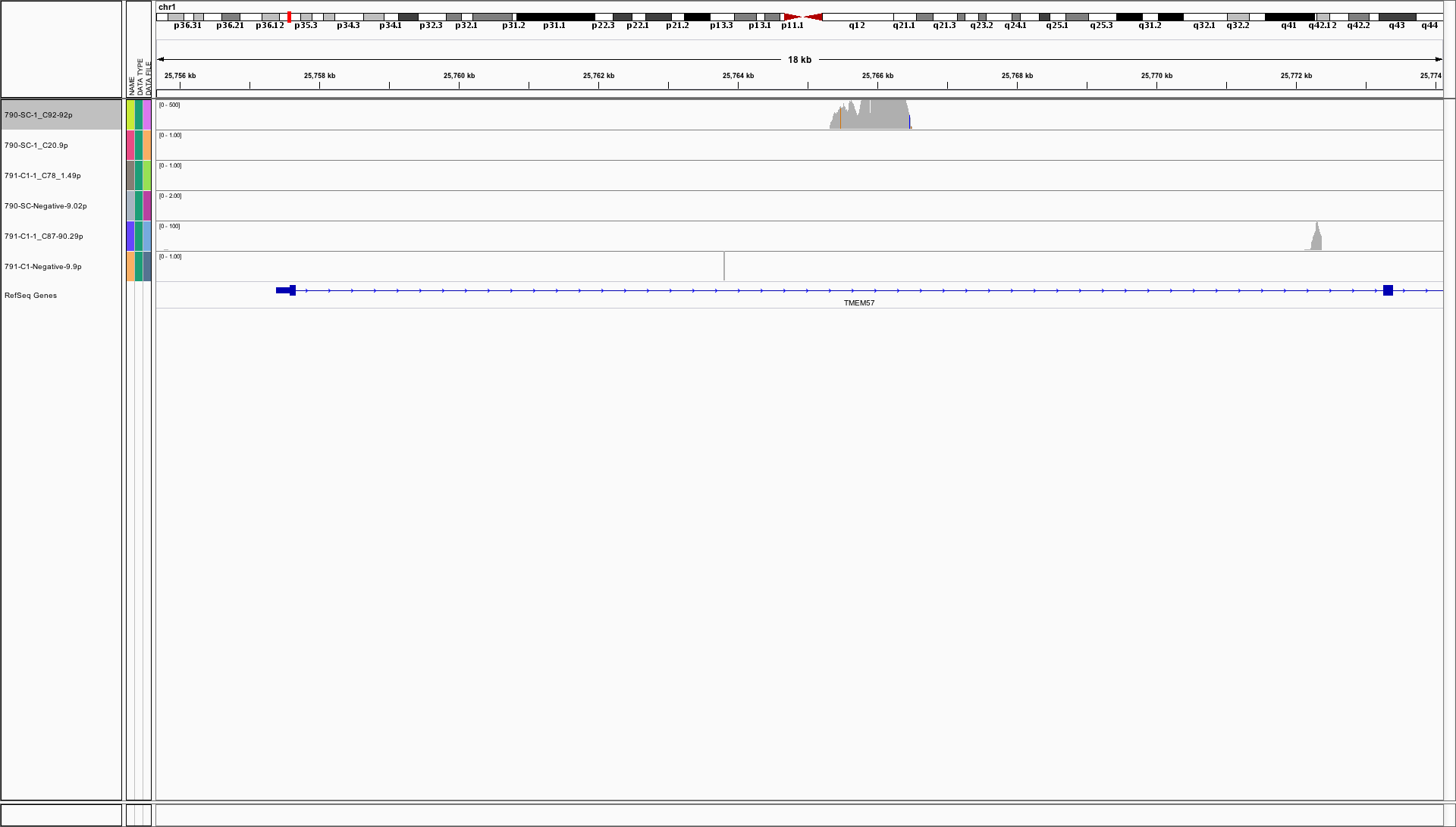 Regions without gene annotation
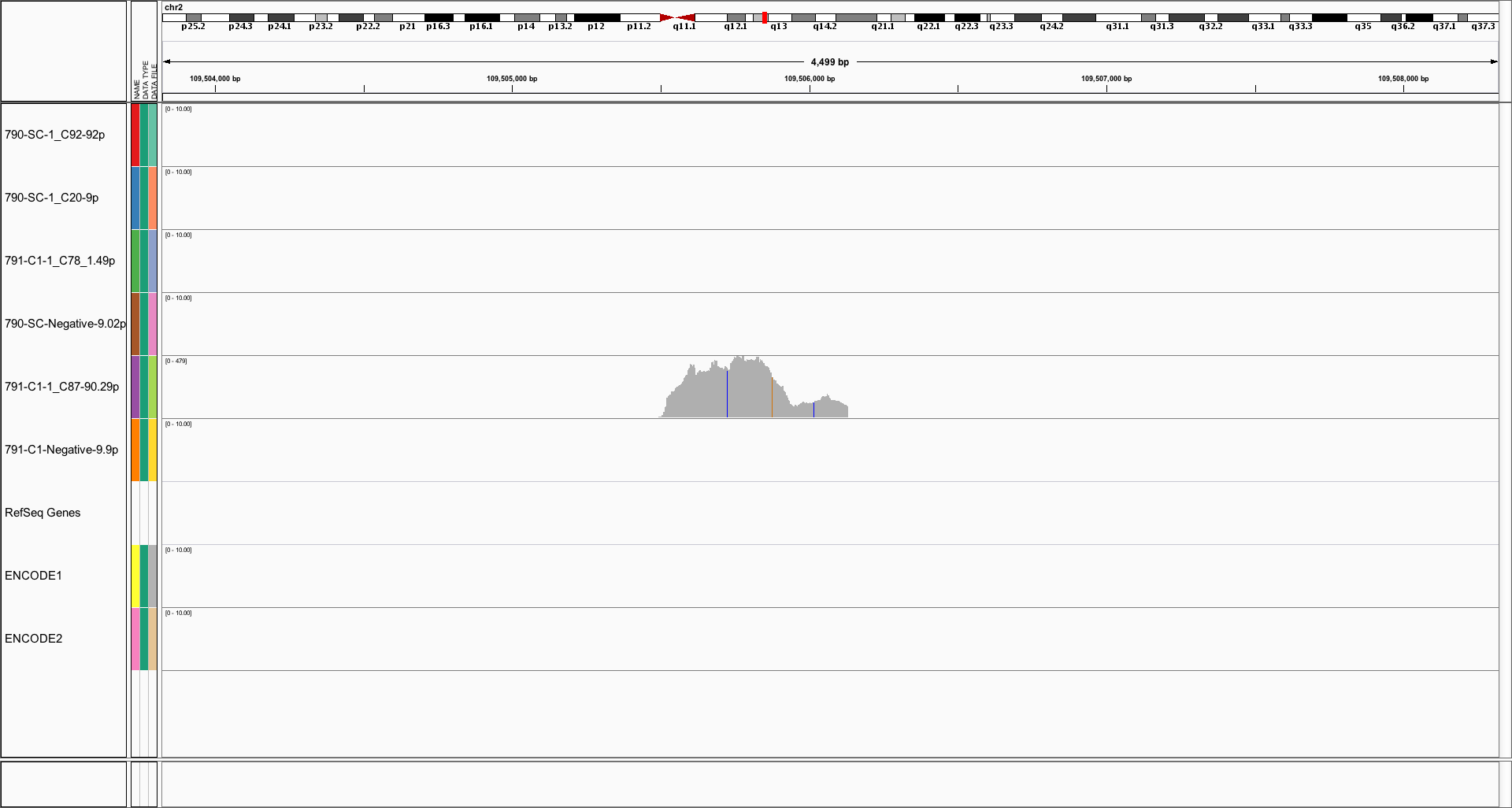 Percent of reads mapping to the genome and transcriptome
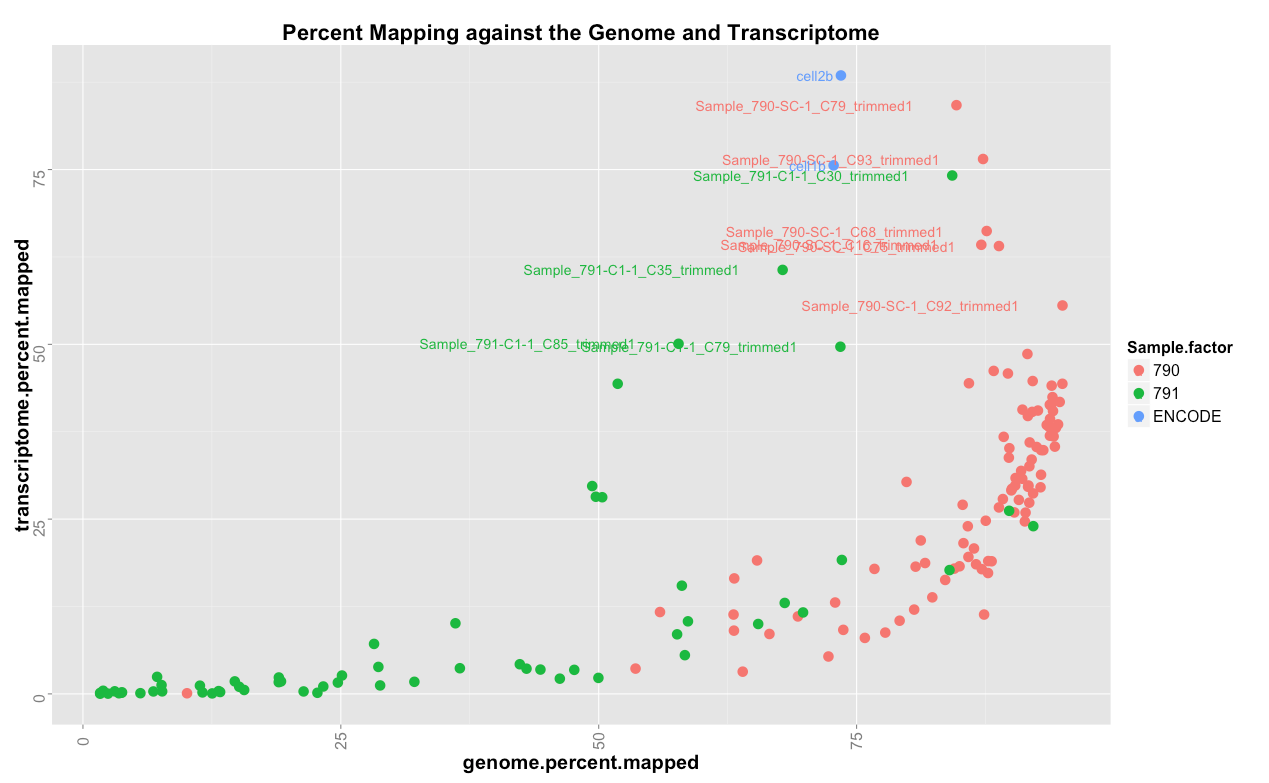 791-C78
What are the unmapped reads?
Randomly sample and BLAST
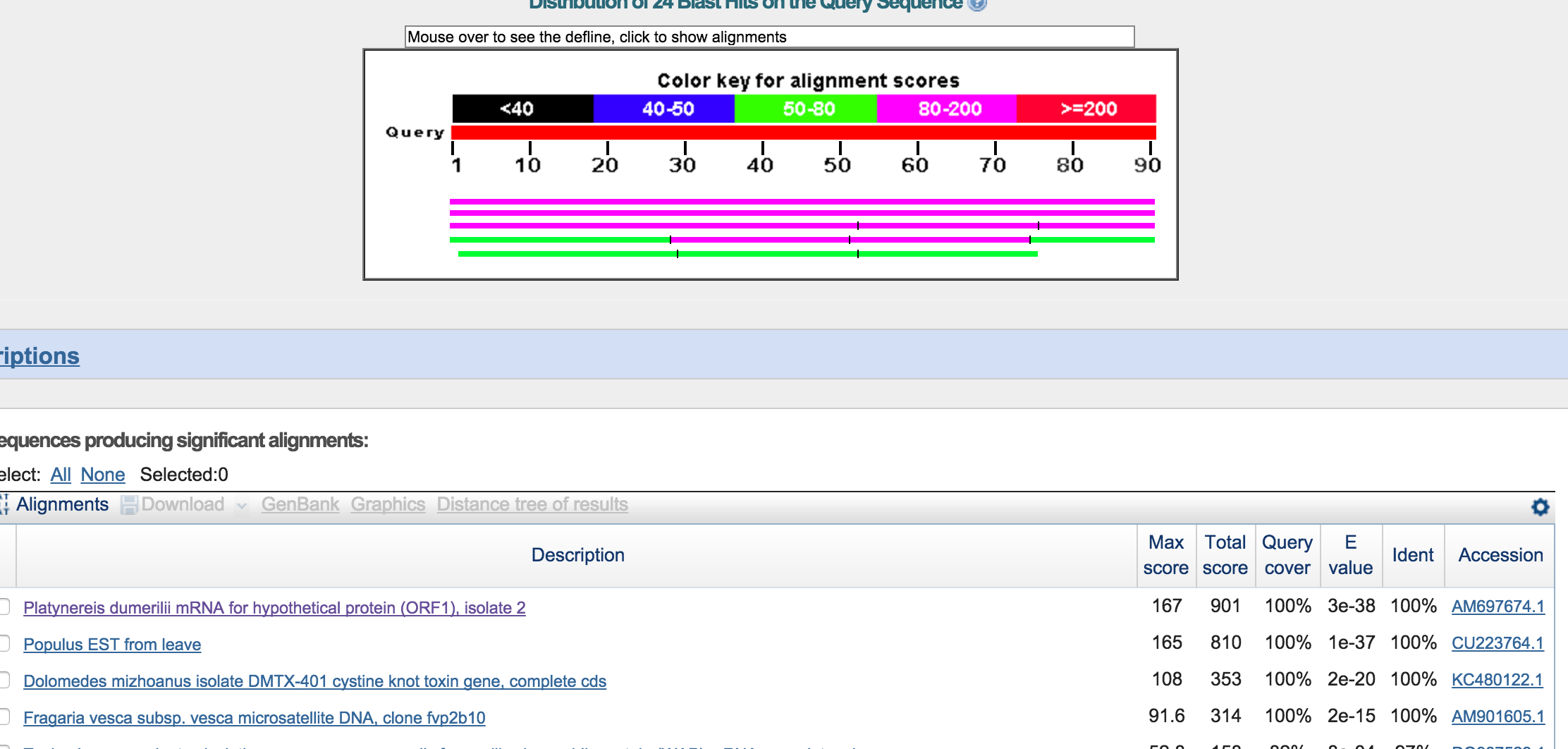 1)
2)
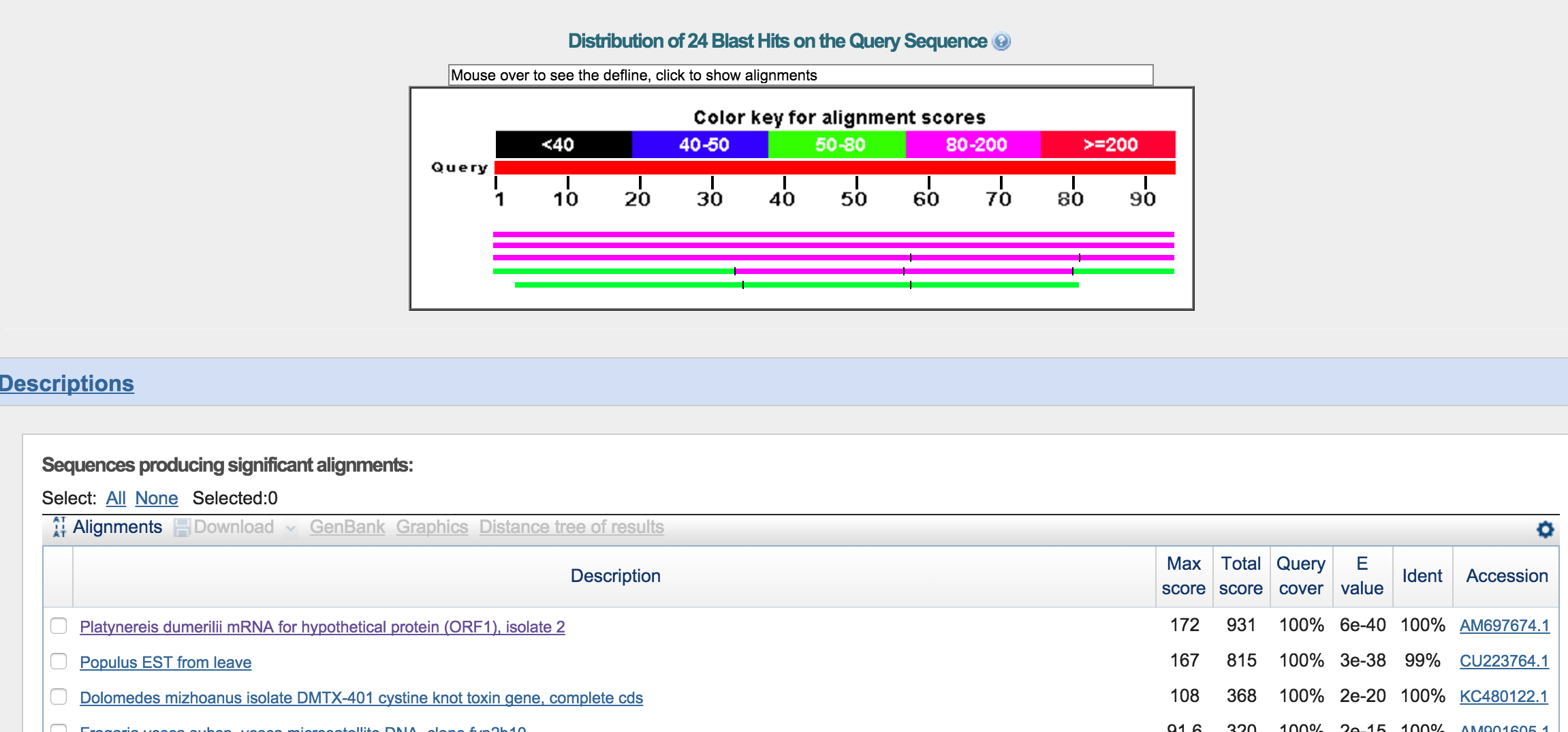 3)
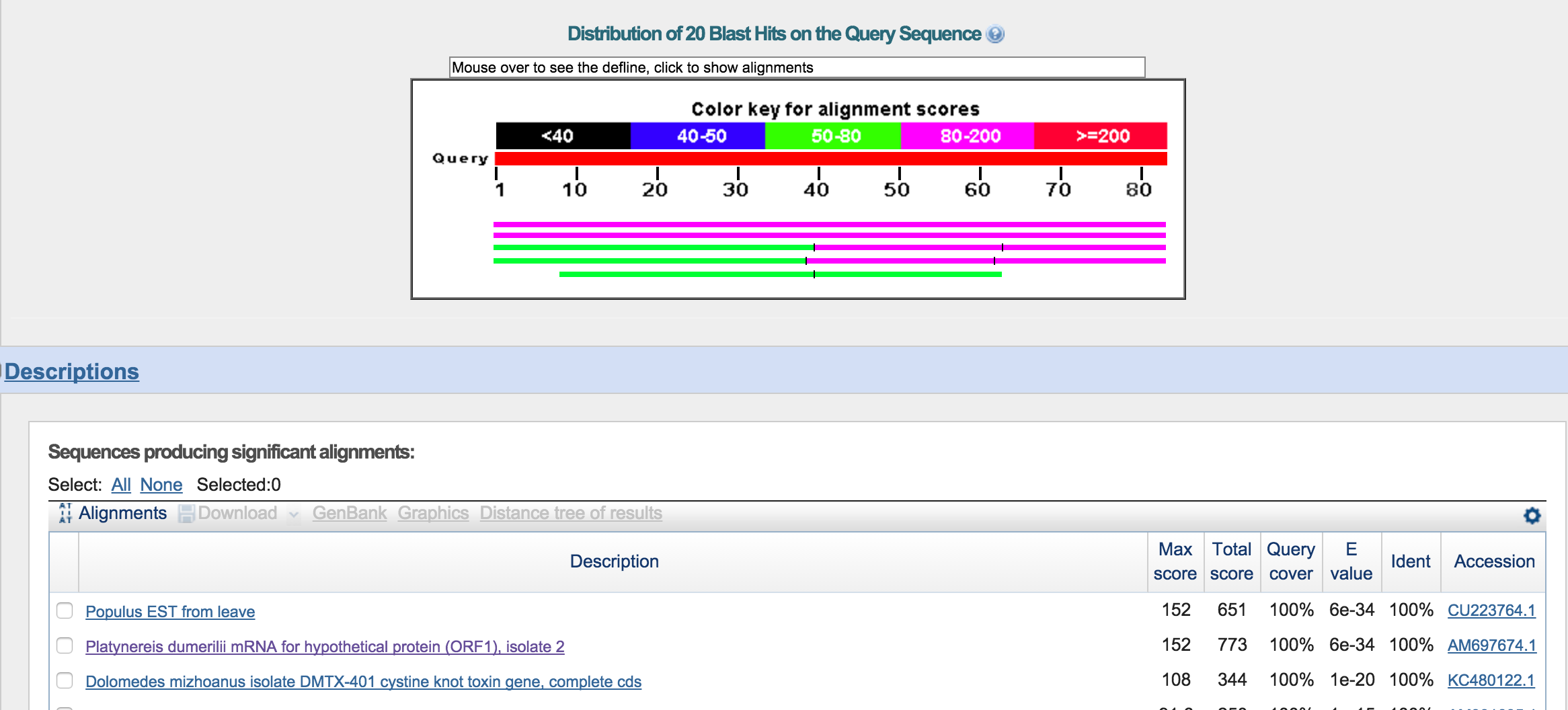 4)
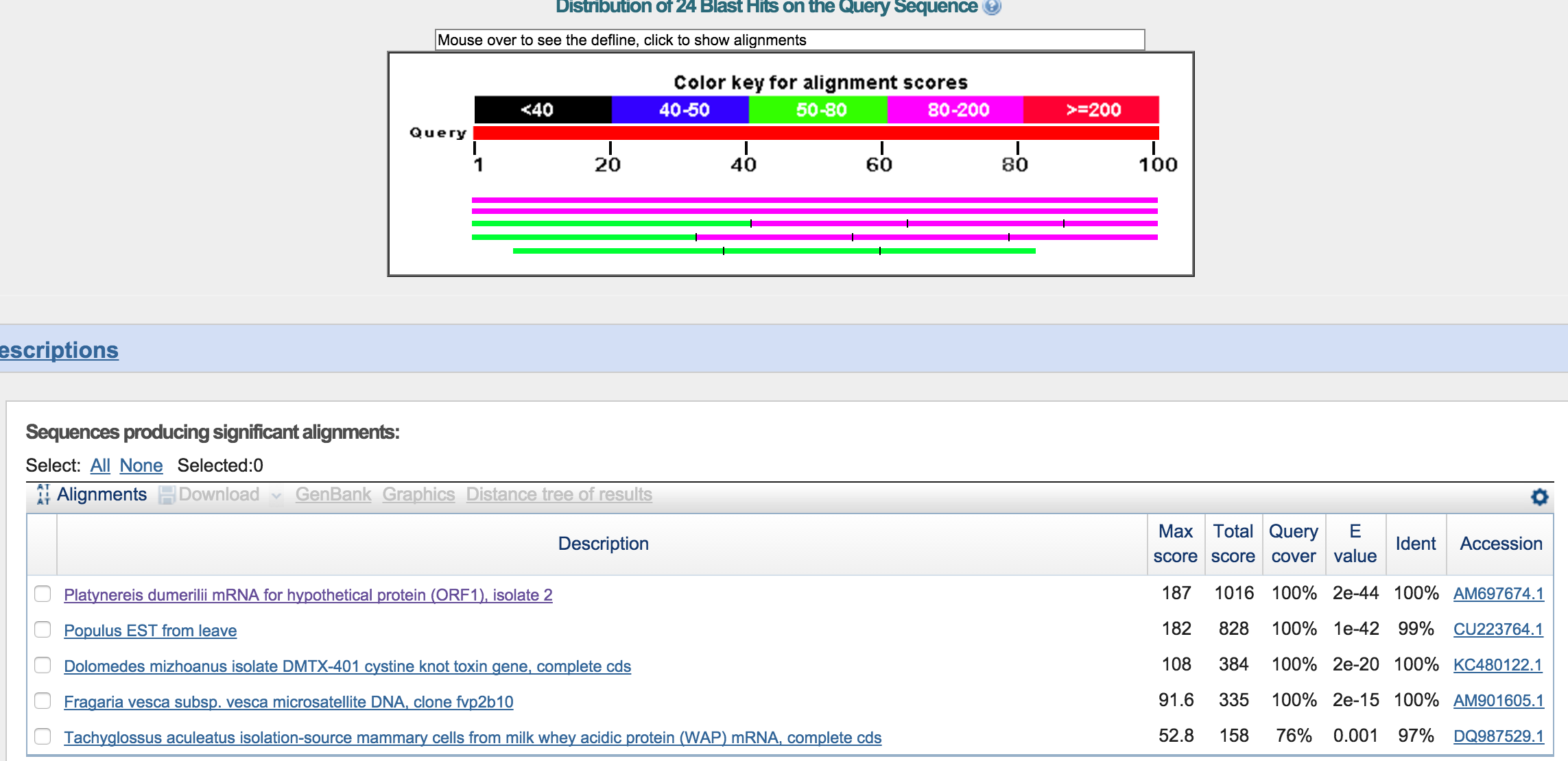 Analysis summary
t-Distributed Stochastic Neighbor Embedding (t-SNE) dimensionality reduction 
Are the controls appropriately clustered?
Can samples of good/poor quality be identified by this method?
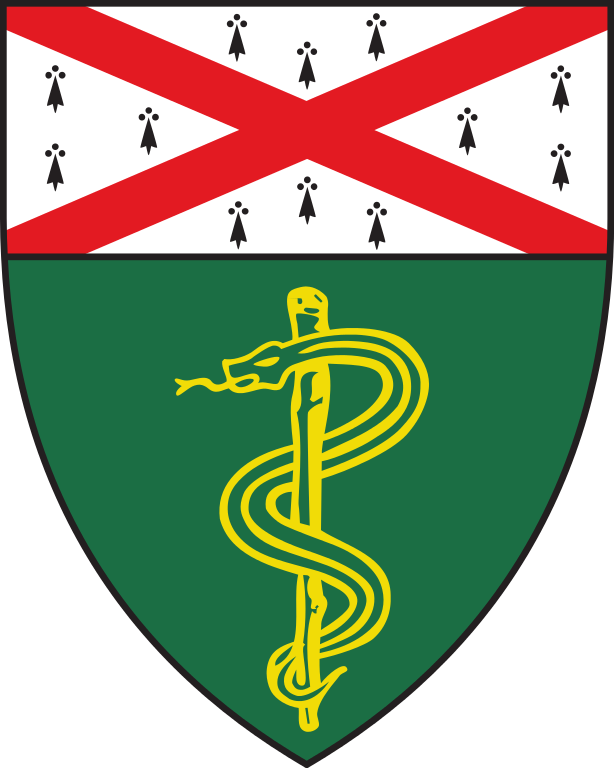 R Analysis
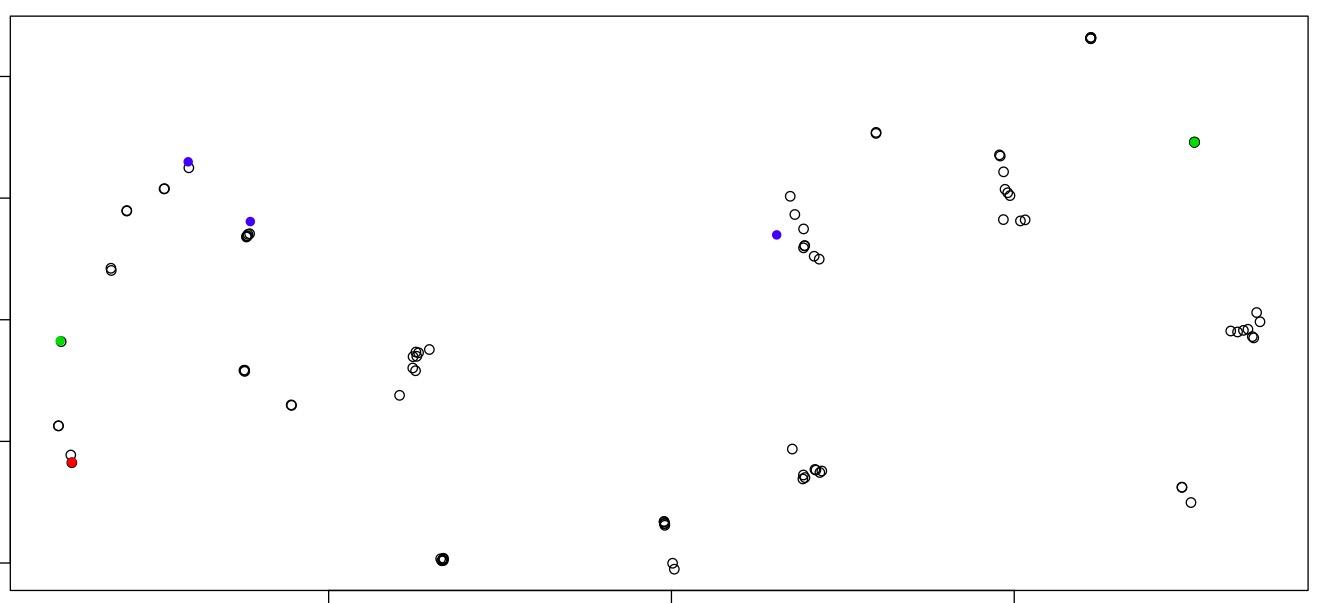 Open Circles = Samples, Green Circles = Debris, Red Circles = Neg Ctrl, Blue Circles = Pos Ctrl
t-SNE (high-dimensional) plot of cells using expression at all loci (log pme_TPM)
13
Summary
Samples 790 and 791 have similar numbers of reads, but 791 has a larger standard deviation
A/T bias plots might indicate problematic 791 samples
Sample 790 has more reads that map to the human genome and transcriptome
For most samples, the percent of reads that align to the transcriptome is lower than ENCODE controls
Possibly consistent contaminating signal in samples with low % mapped to human genome
Future Directions
Technical variability
Spike-ins?
UMI’s?
Positive vs negative vs debris controls?
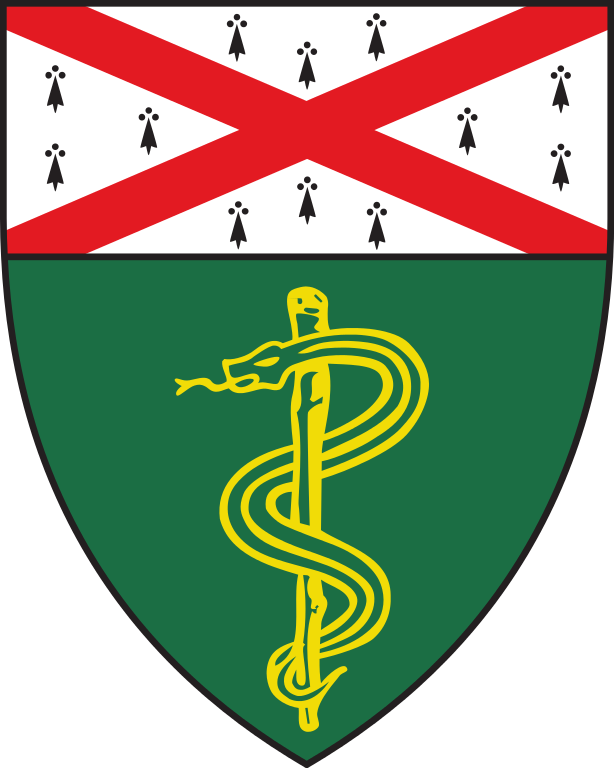 Problems?
When looking back over the alignment log files, we noticed that a substantial amount of reads (50%) were mapping to the genome but not the transcriptome
Suggests possible DNA contamination of RNA samples
May explain strange clustering and gene identification
16
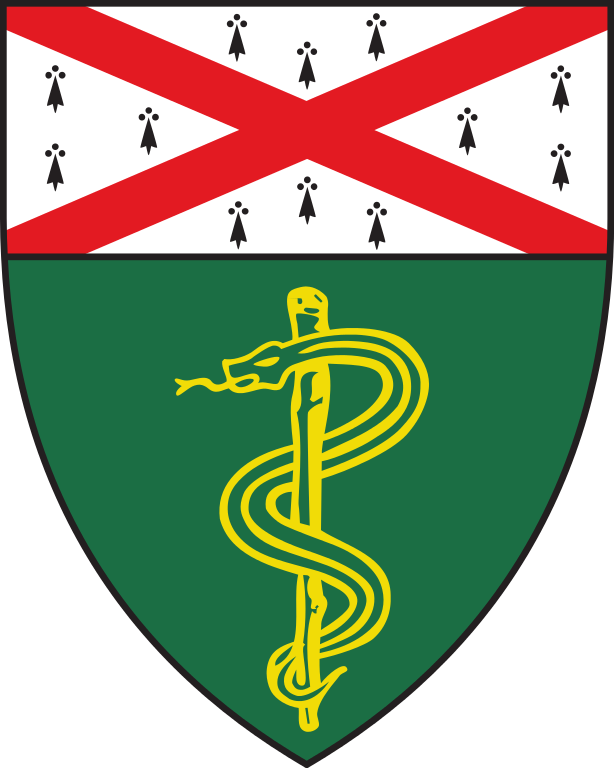 Where to Next?
The basic pipeline has been established and tested; however, further analysis is needed along the pipeline to QC data
Trimming -> % reads trimmed, etc.
Alignment -> % reads mapping to transcriptome
Methods for identification of relevant gene loci can be improved and automated
17
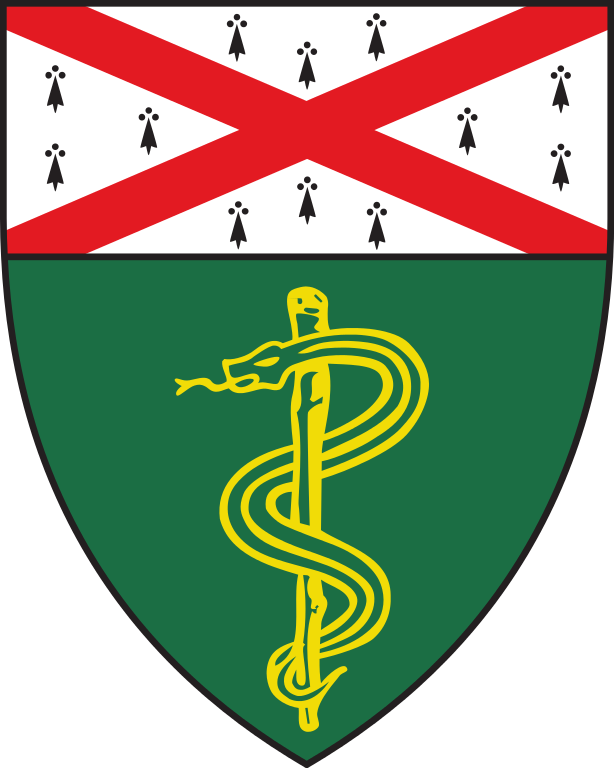 End!
Thank You!
Analysis of Chupp scRNA-seq Data
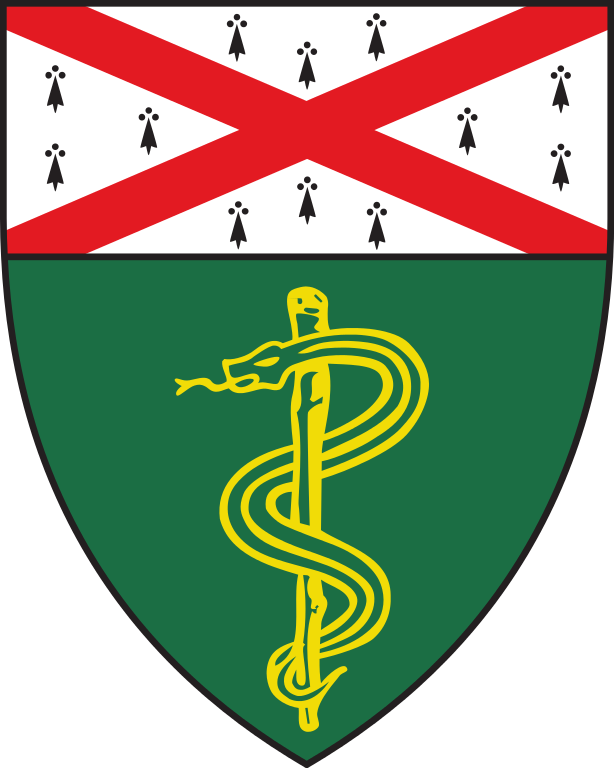 The Question
Does the cellular / tissue composition of sputum from patients responsive to asthma treatment differ from that from patients non-responsive to treatment (or on another treatment)?

Address this question using single-cell RNA-seq
1
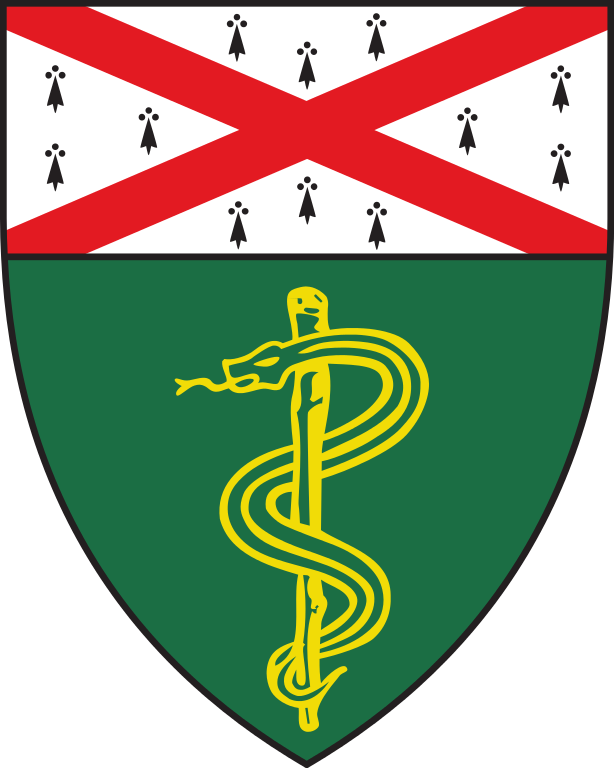 The Data:
Single cell RNA-seq (scRNA-seq) generated from Illumina HiSeq and Nextera DNA library preparation kit
2x sputum samples (one from each patient)
2x sequencing runs (one for each sample) with ~96 cells included (multiplex, barcoded)
We are looking for differences in cell expression and/or distribution of cell types (via biomarkers)
3
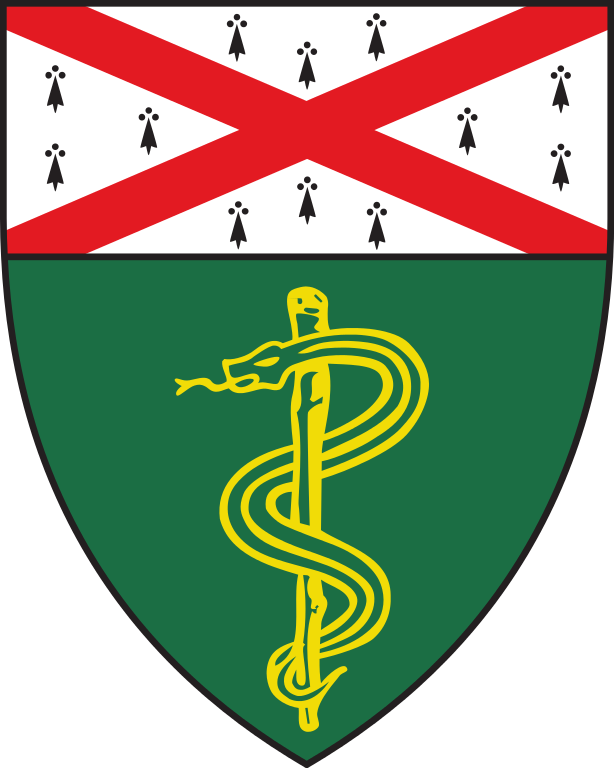 Nextera Sample Preparation
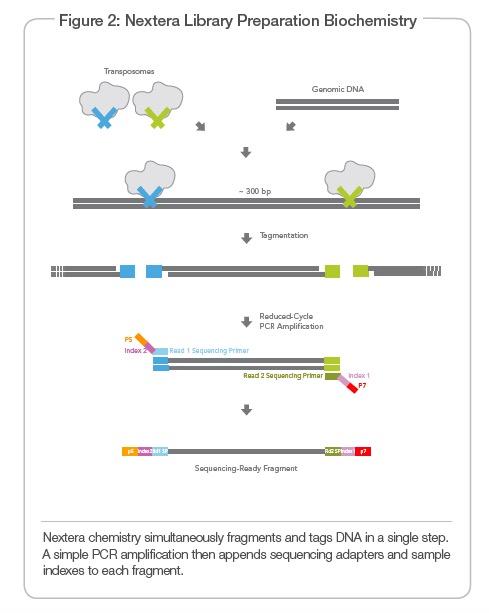 4
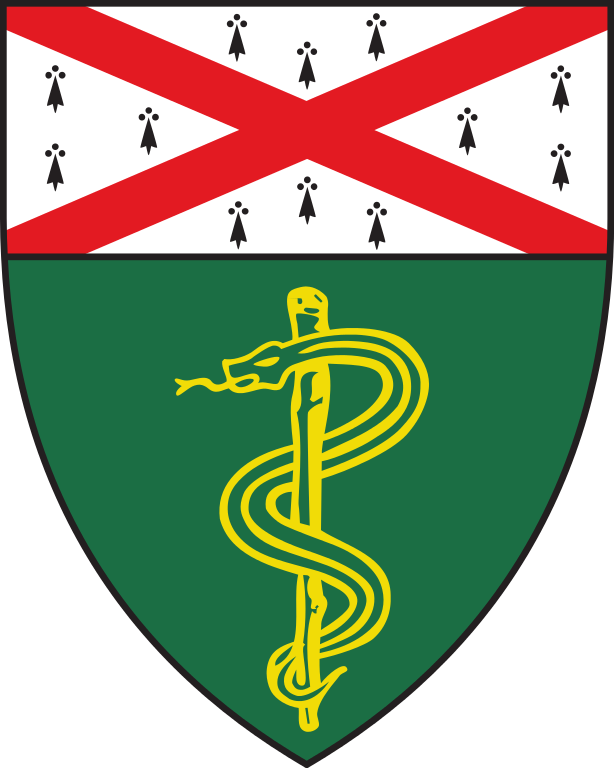 Trim Reads with Trim_Galore
A wrapper script that utilizes functionality of Cutadapt and FastQC to trim adapter sequences and apply quality control measures
Removes low quality base calls at 3’ end of reads
Removes adapter sequence (Nextera) at 3’ end
Note: High Stringency can lead to sharp changes in base call % at the 3’ end (decreased C for Nextera)
Trimming settings used -> paired-end, nextera primer, quality cut-off @ 20, gzipped output files
5
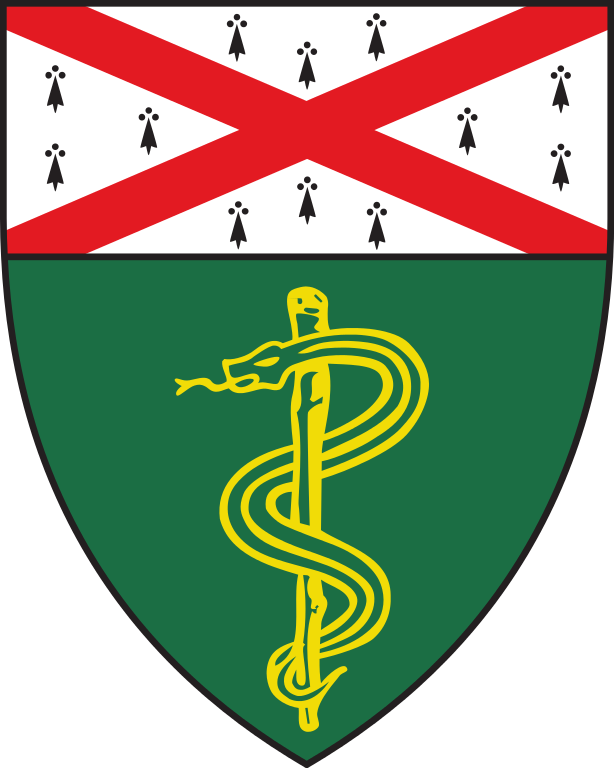 Trimming QC
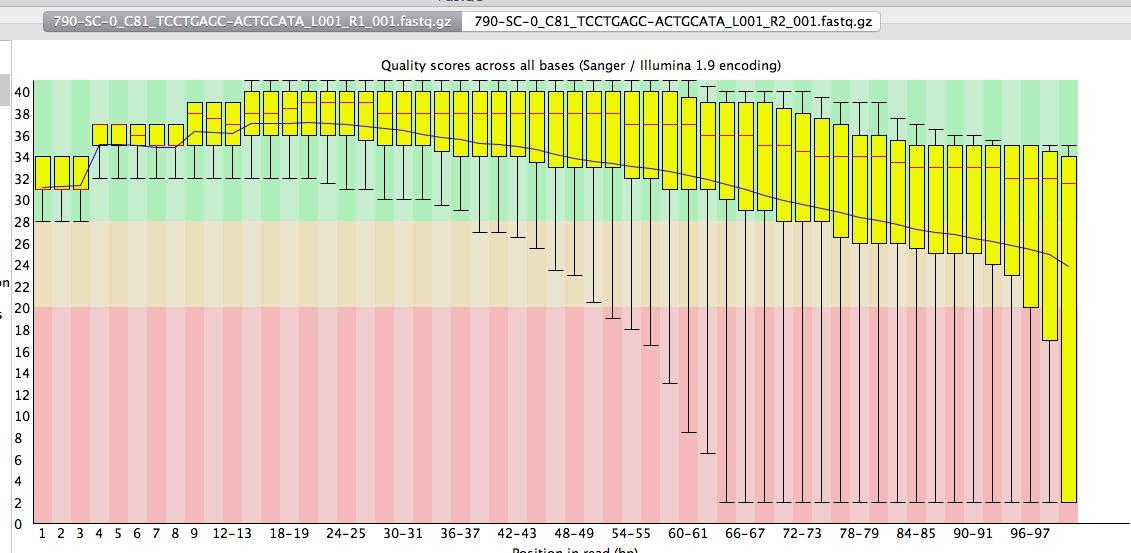 Original Reads – Noisy base calls and Nextera Primer @ 3’
6
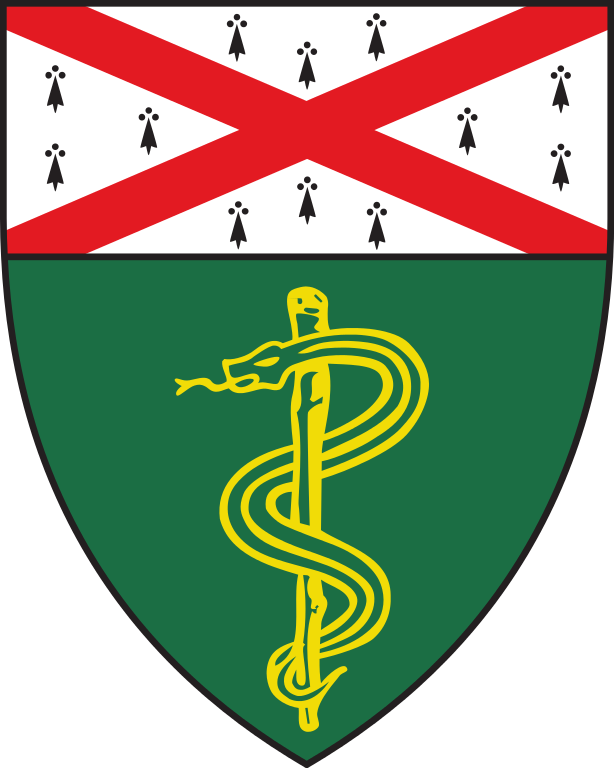 Trimming QC
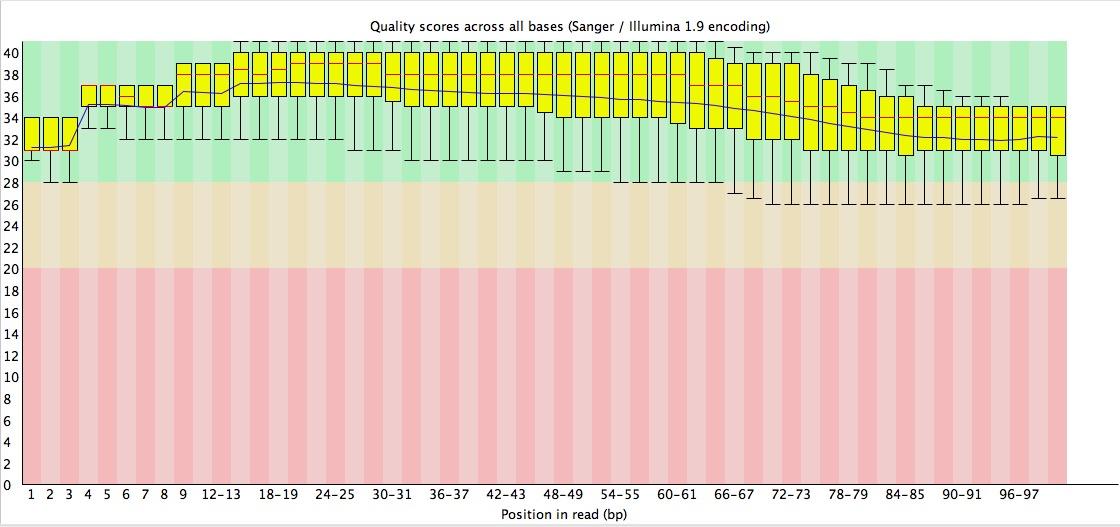 Trimmed Reads – Base calls >20 and Nextera Primer removed
7
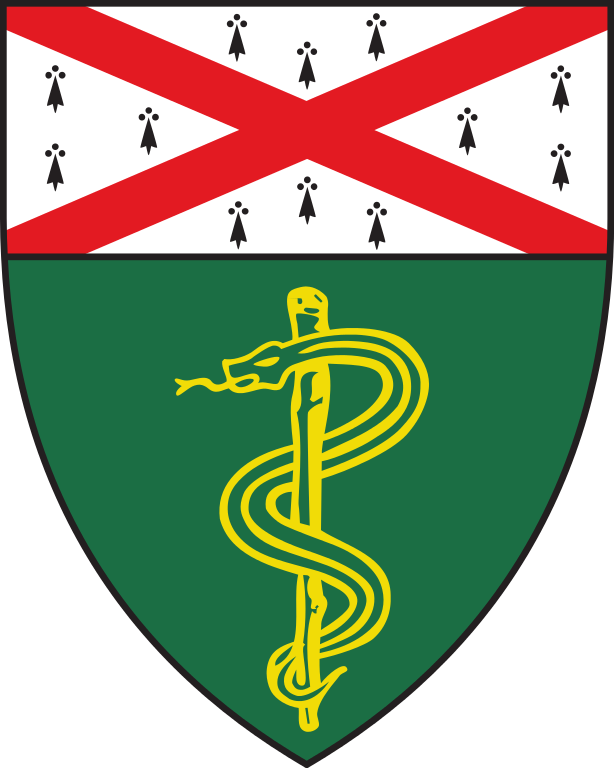 Trimming QC
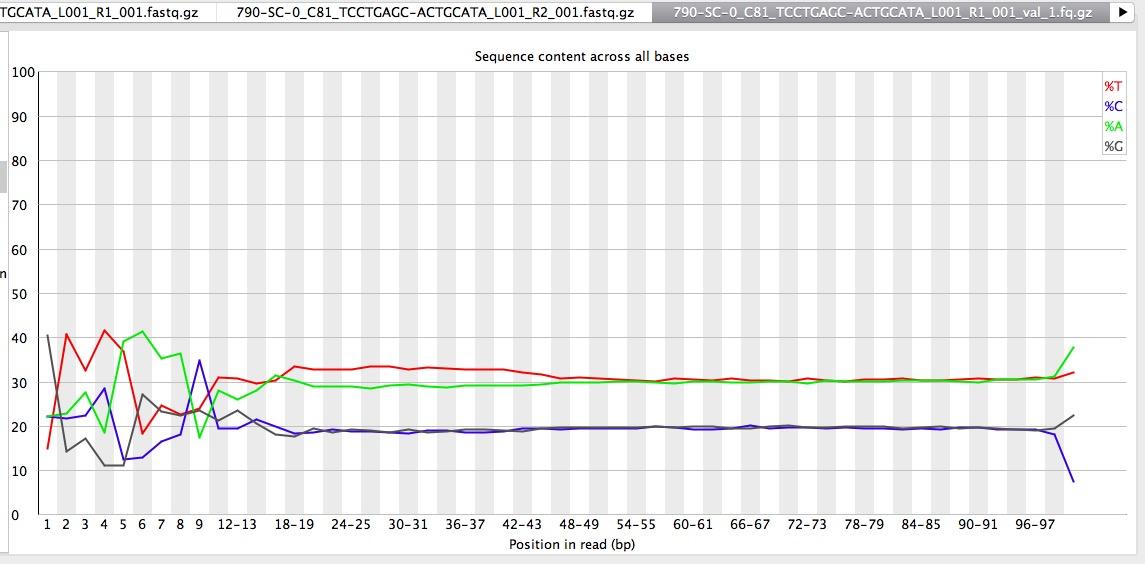 Strange base pair % at 5’ end of reads -> Why? Barcode? Averaging artifact?
8
The mystery of 791
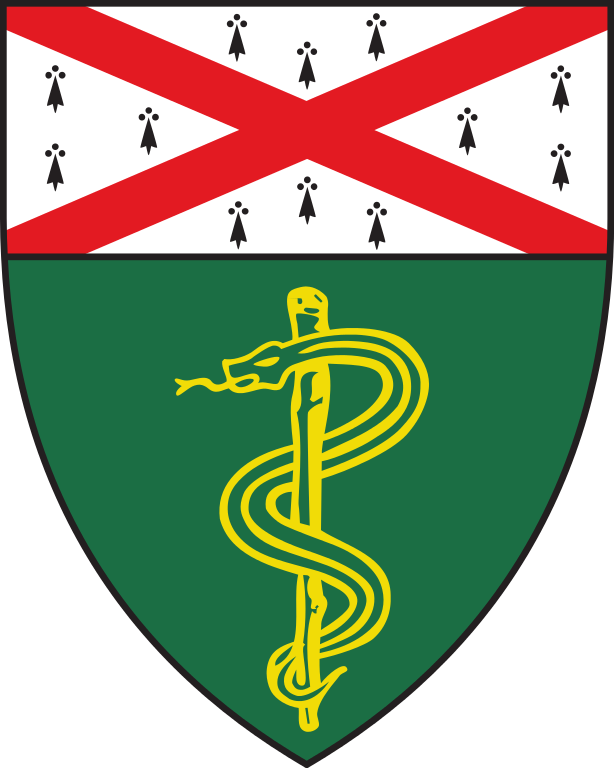 Where to Next?
The basic pipeline has been established and tested; however, further analysis is needed along the pipeline to QC data
Trimming -> % reads trimmed, etc.
Alignment -> % reads mapping to transcriptome
Methods for identification of relevant gene loci can be improved and automated
Learn more! (about sequencing, processing scripts, and R)
15
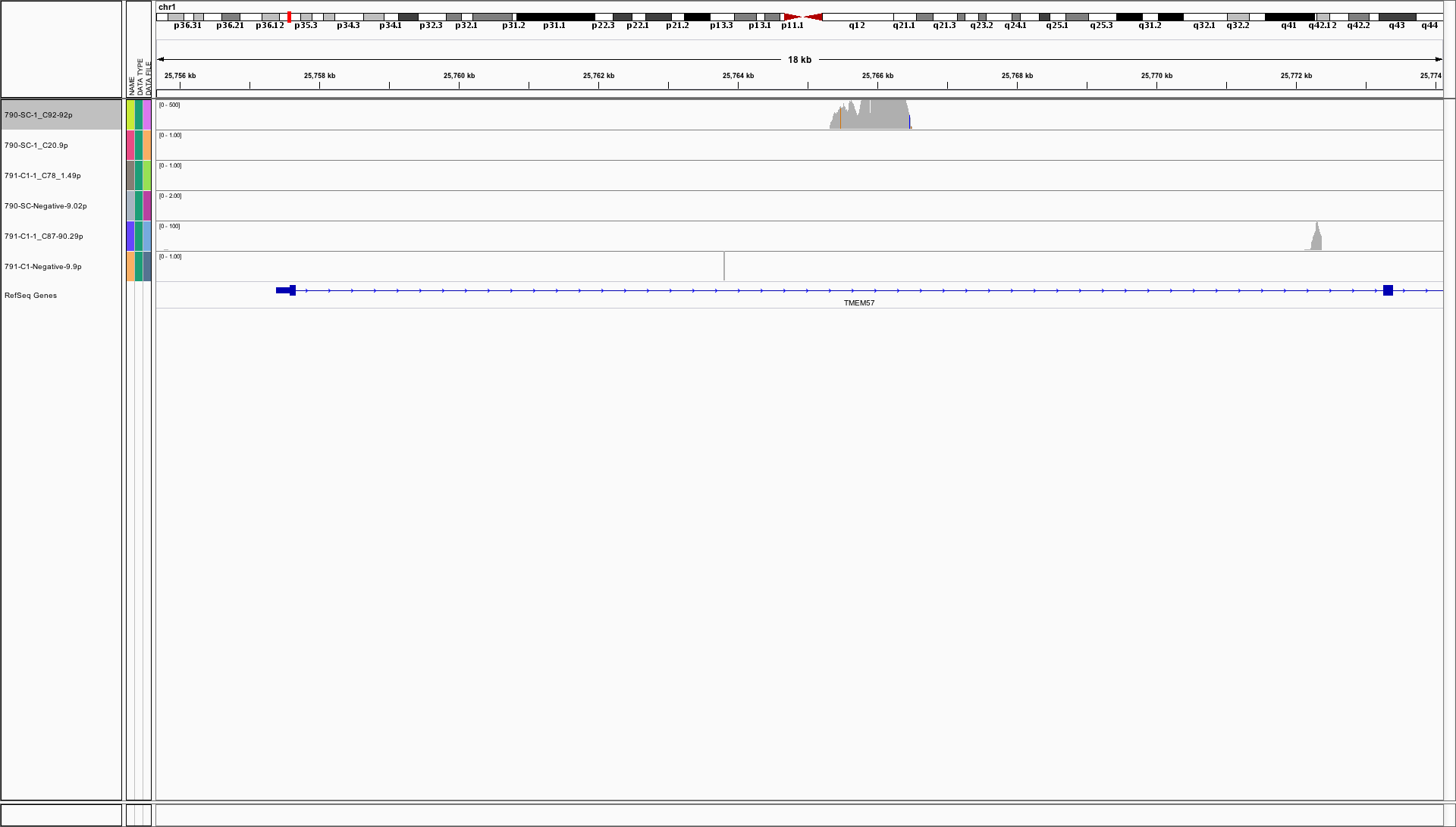 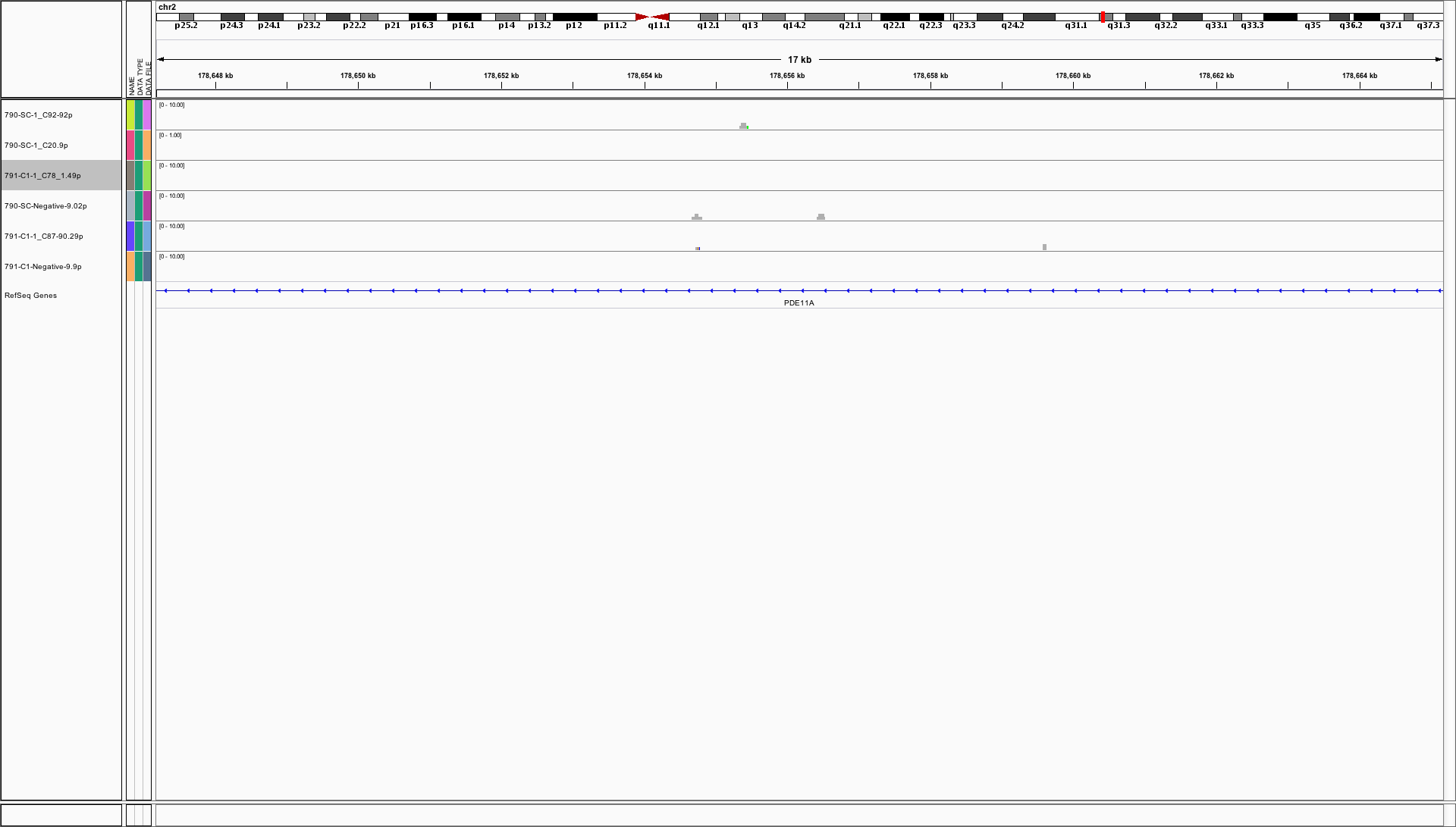 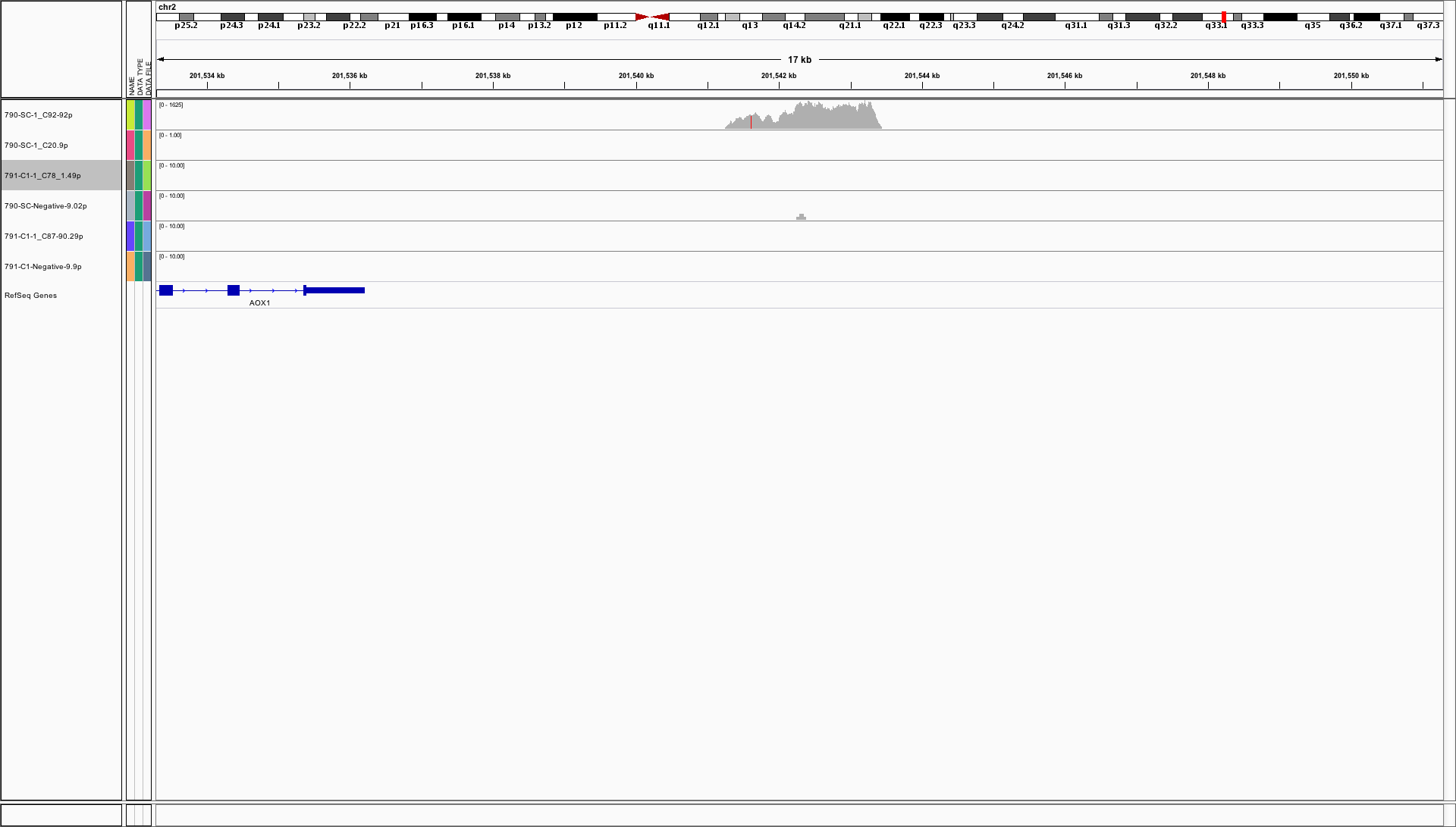 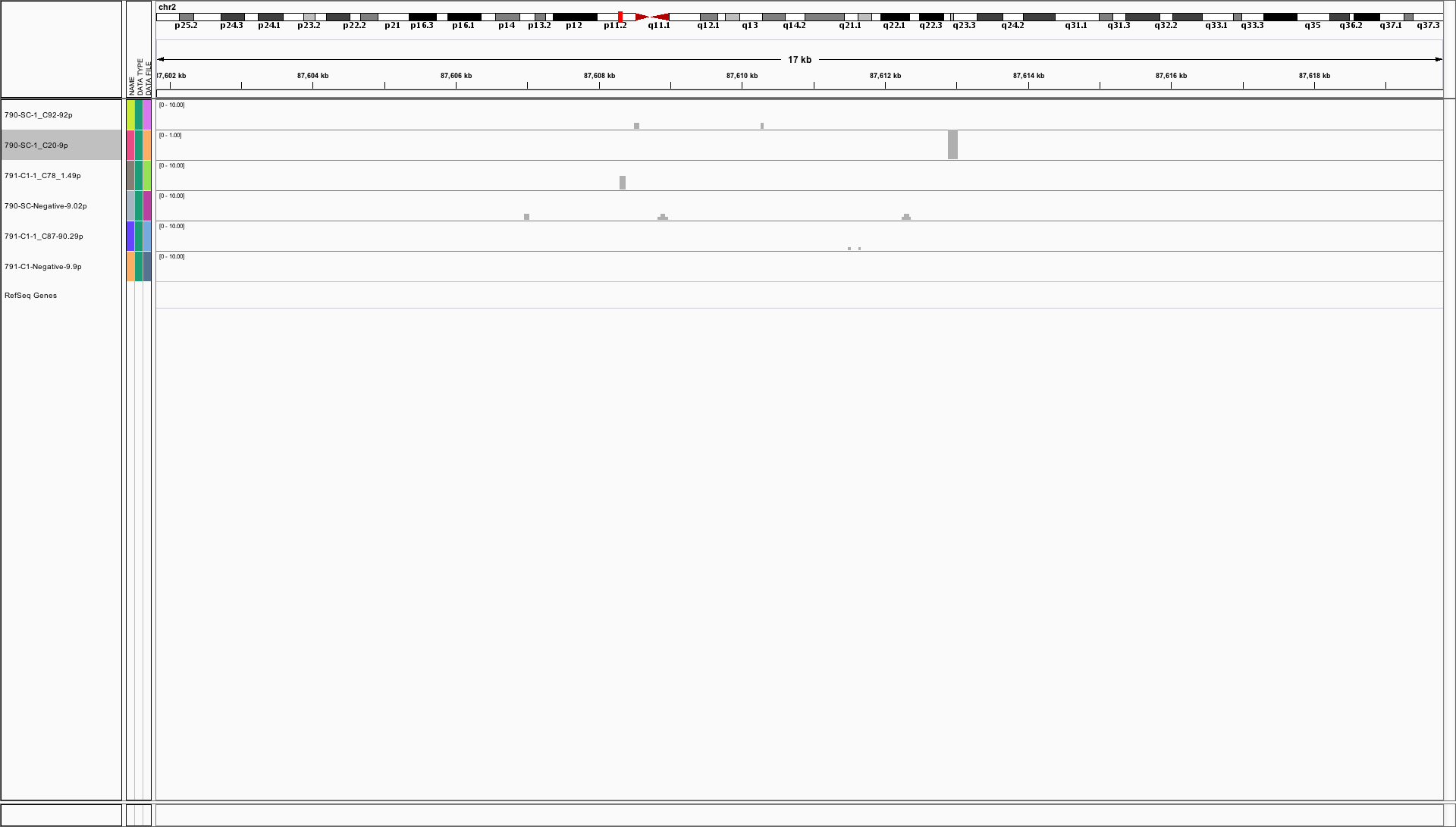 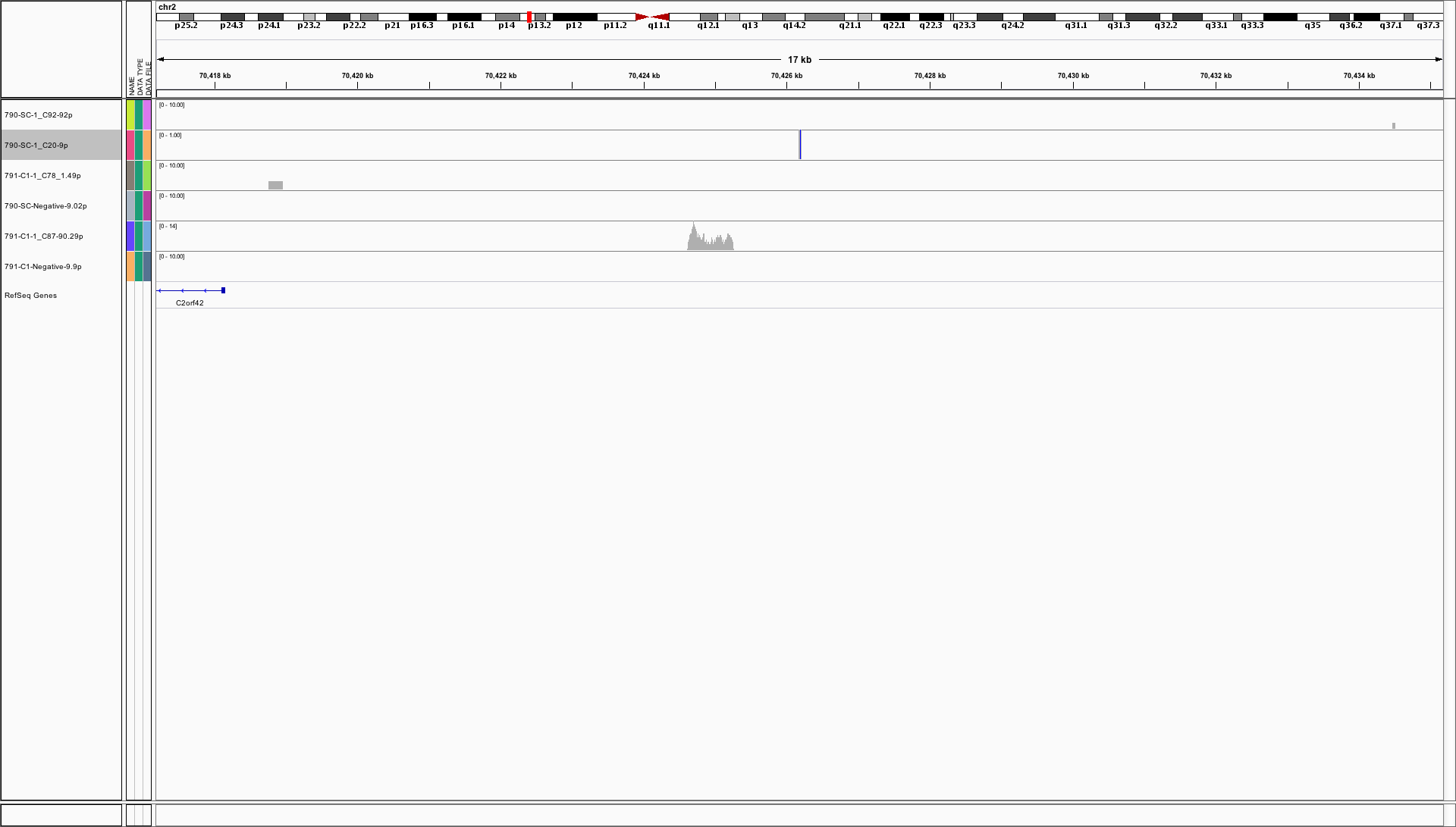 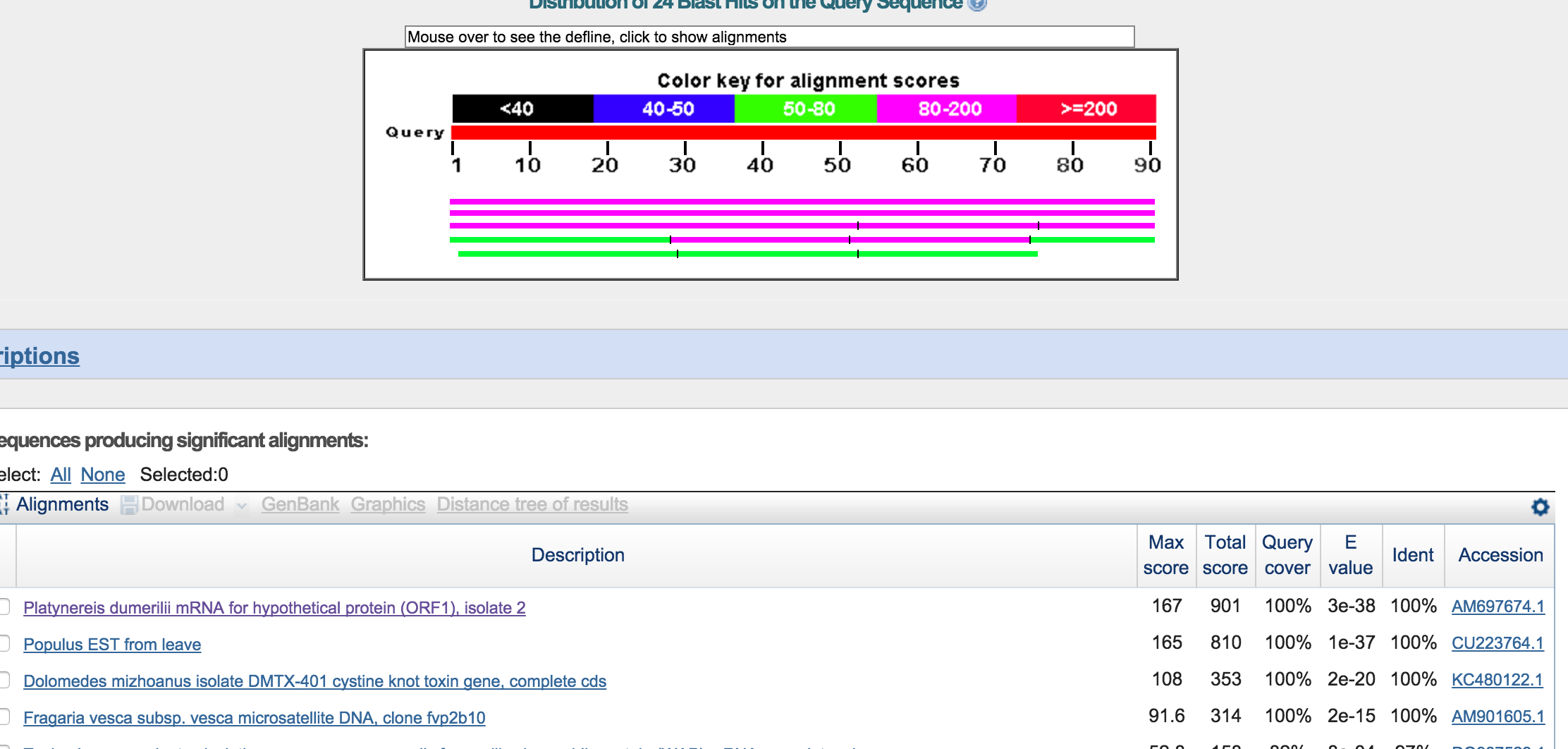 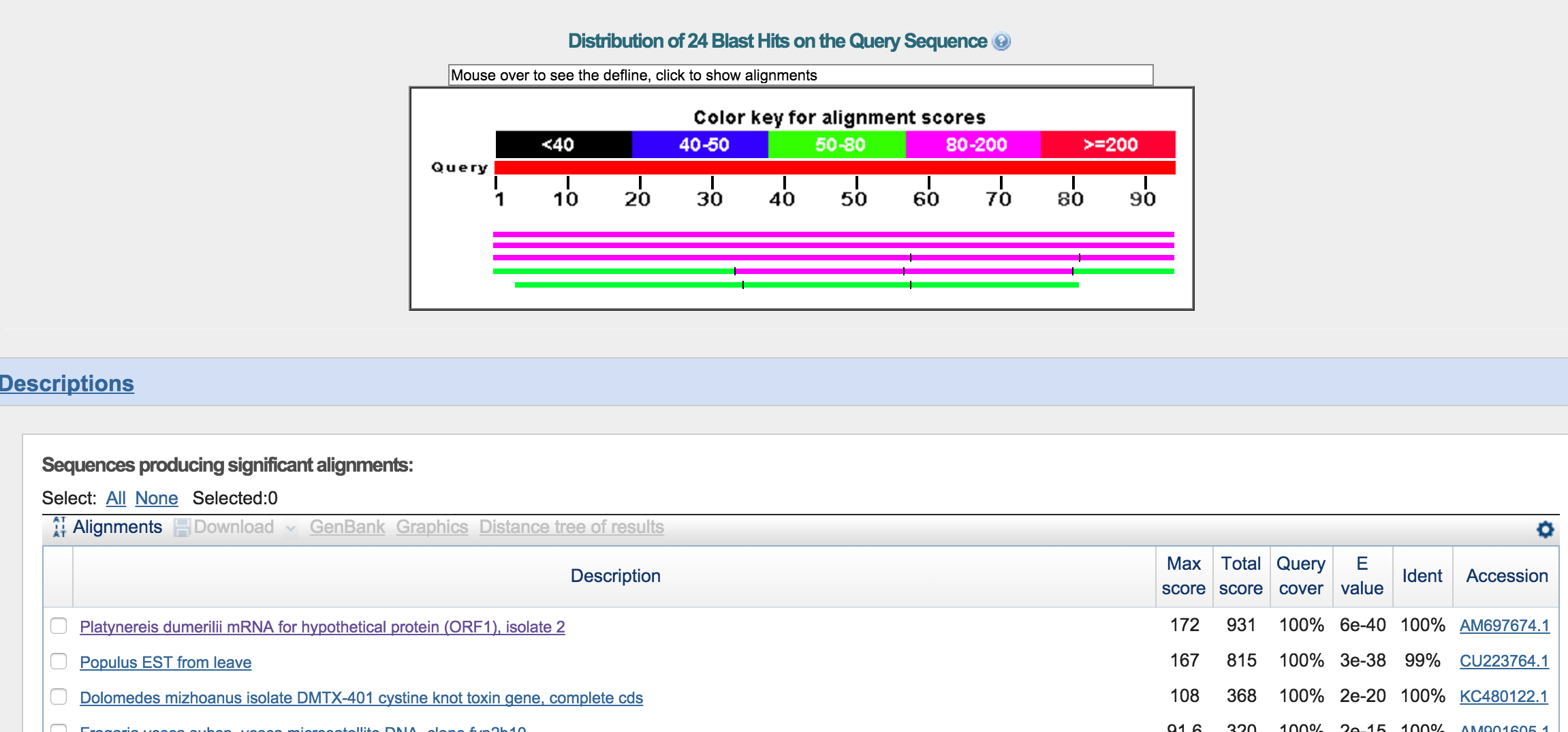 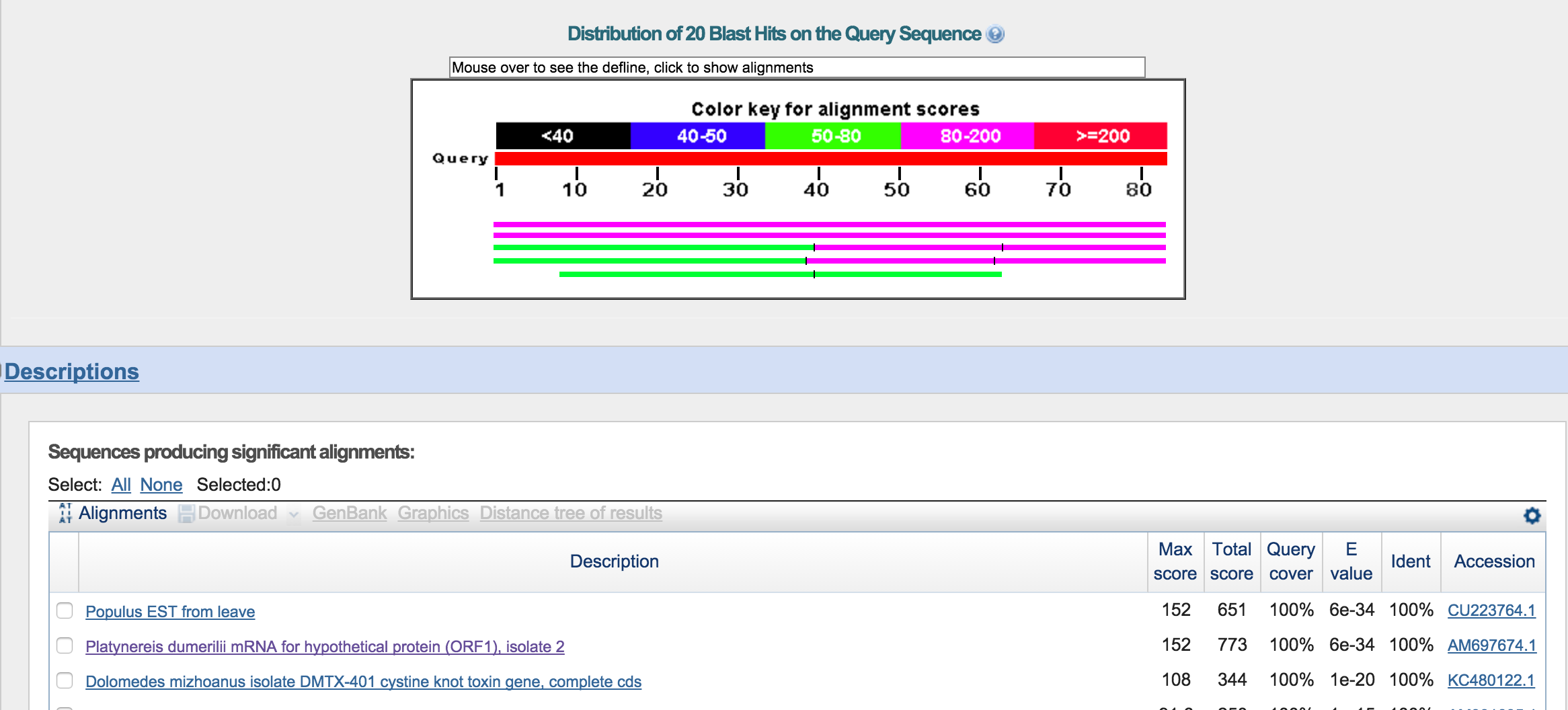 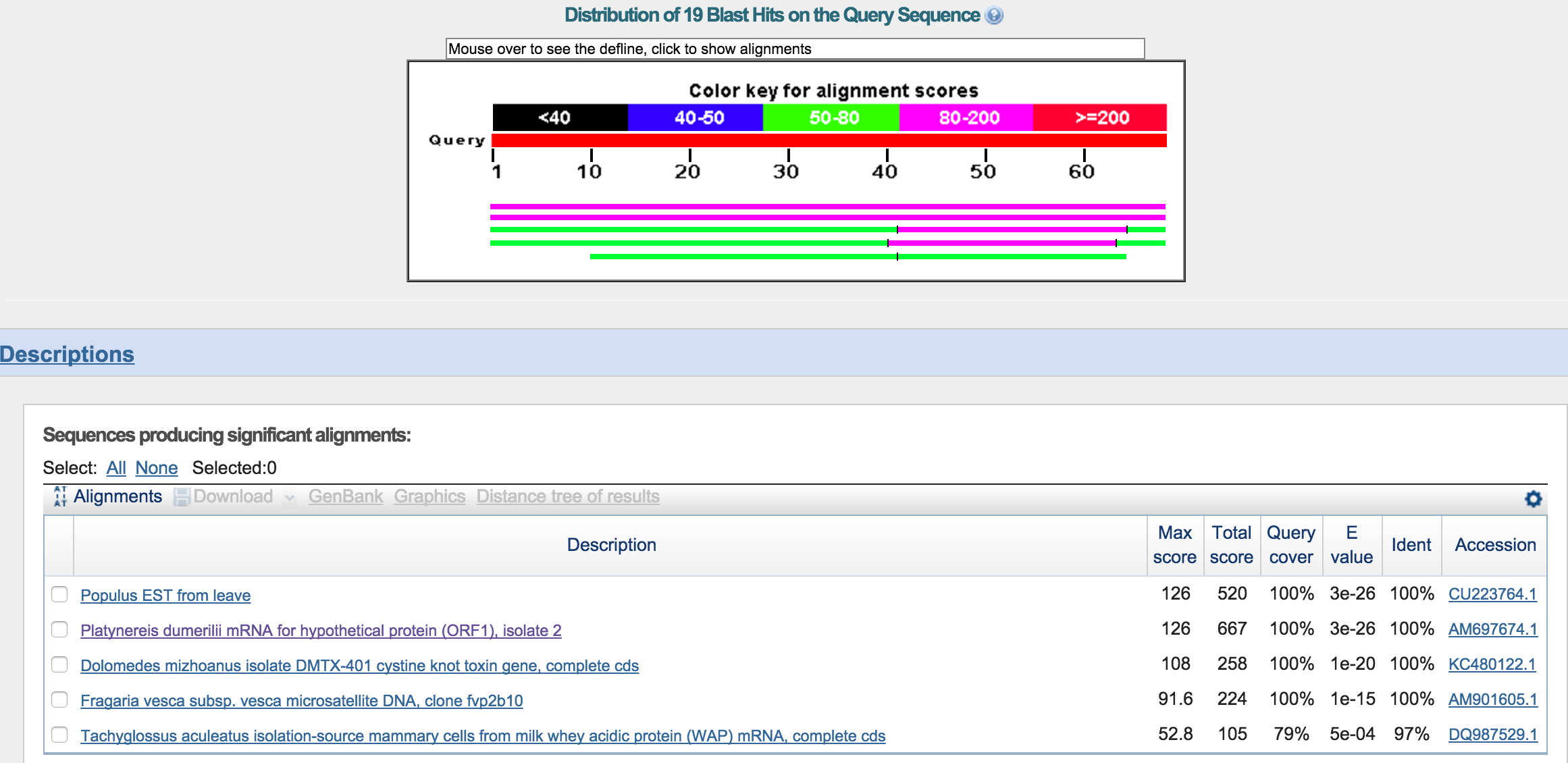 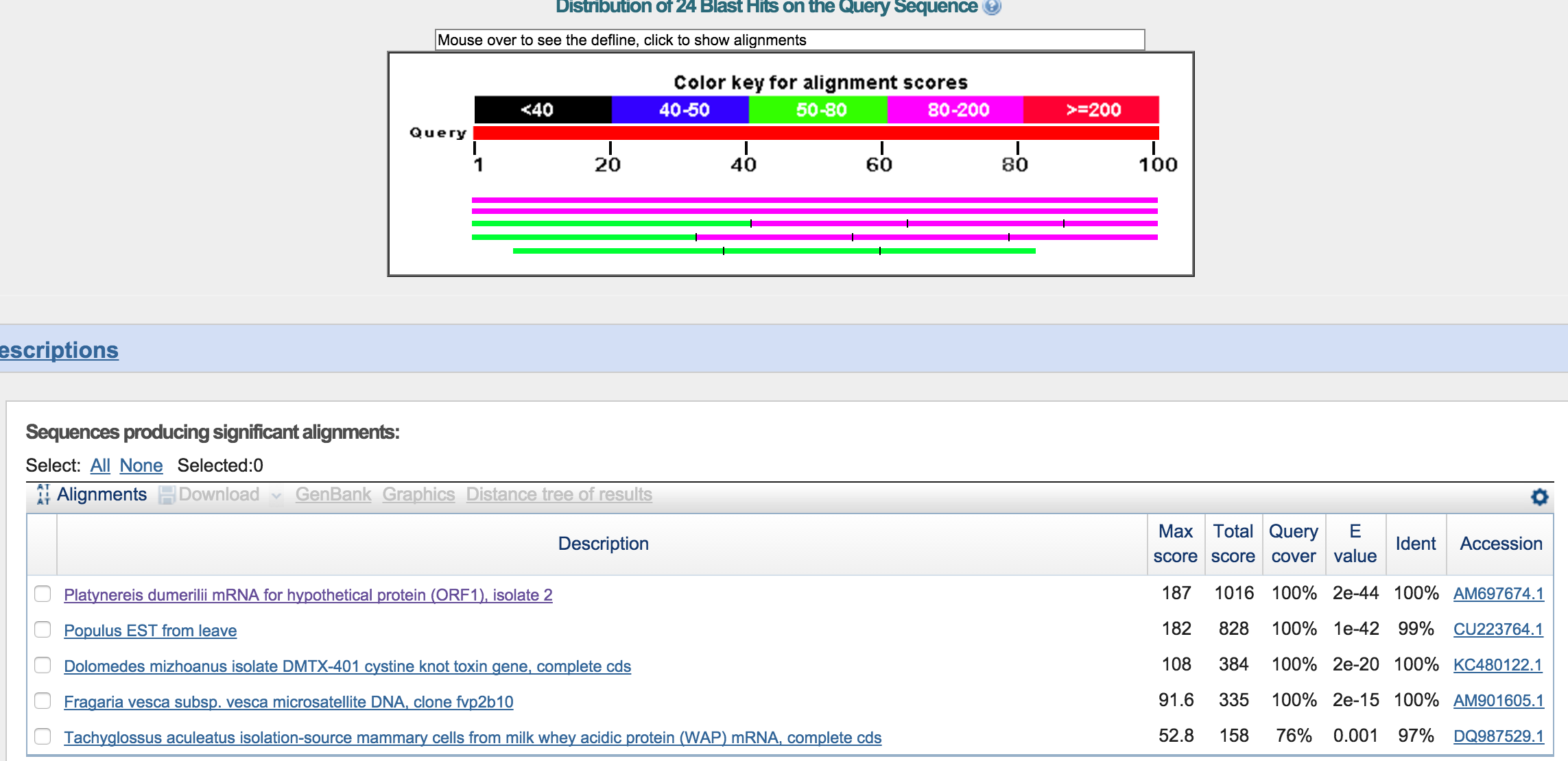 Alignment statistics
% map to genome
% map to transcripts
Hist of percent maps
Why such a large loss b/n genome and transcript mapping?
Check for alignments to ribosomes
Ave mapping length
Concerns about standard single cell RNA seq problems
Pcr biases
Duplicated reads? (fastqc analysis (kmer something))
coverage per transcript
% of transcript’s bases covered by a read
DS to discuss with SKL
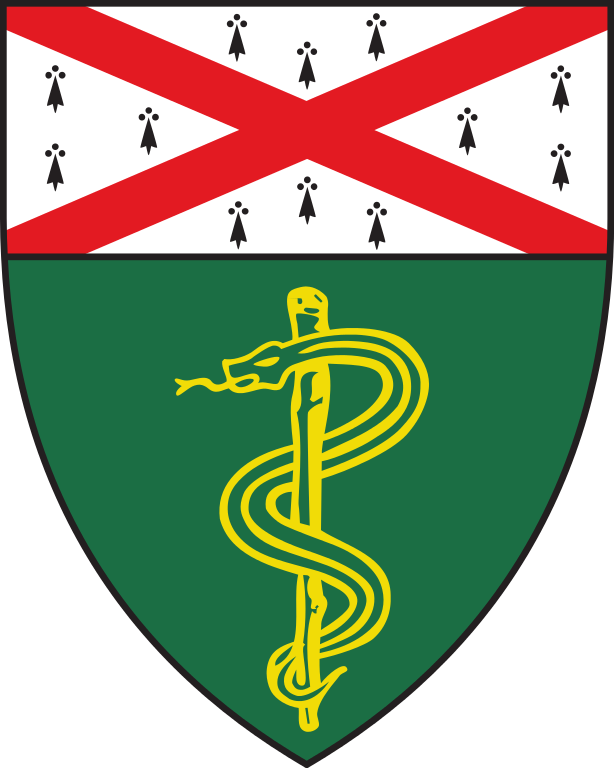 Trimming QC
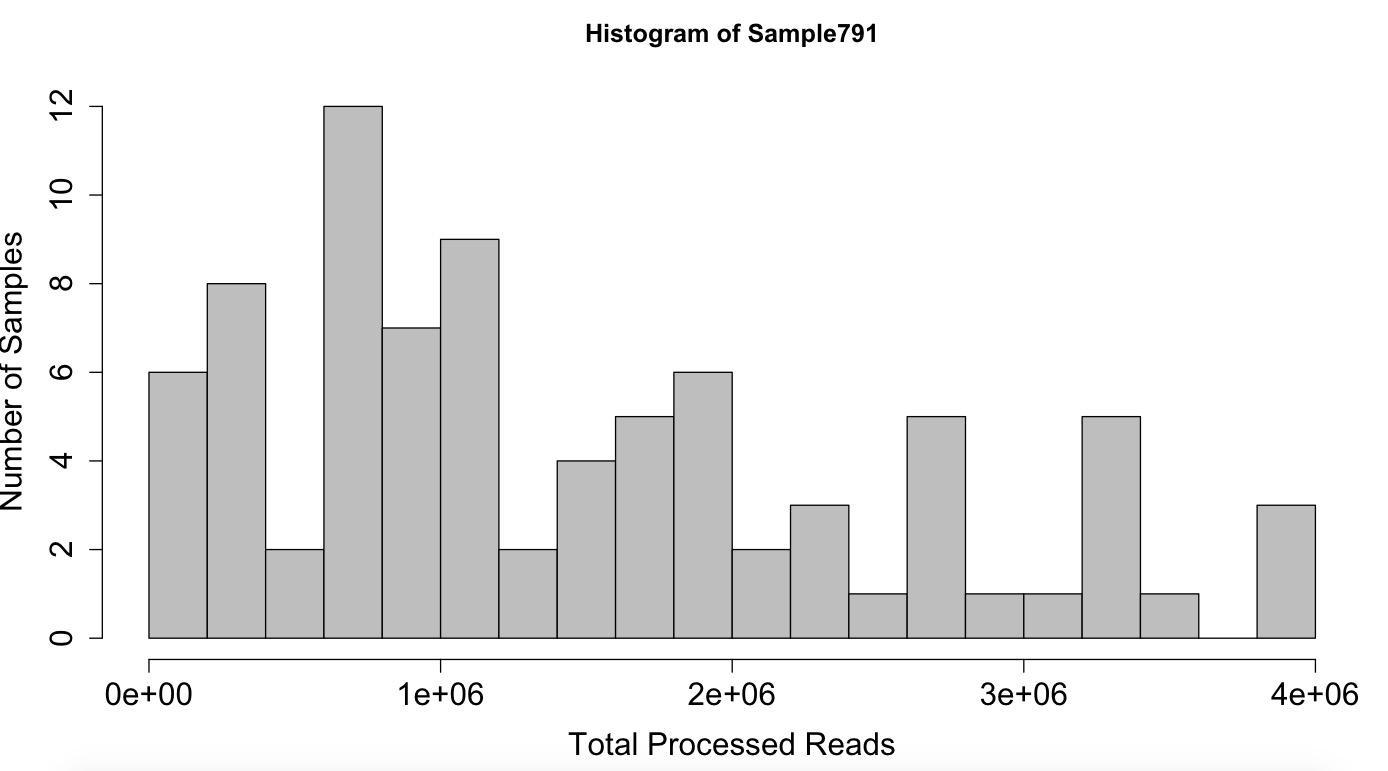 Frequencies of total reads in trimmed samples, for Sample_791
6
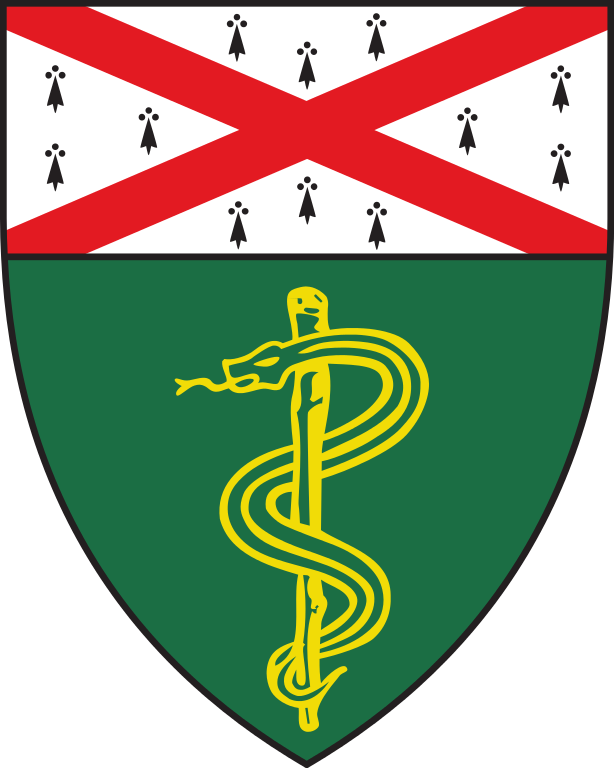 R Analysis
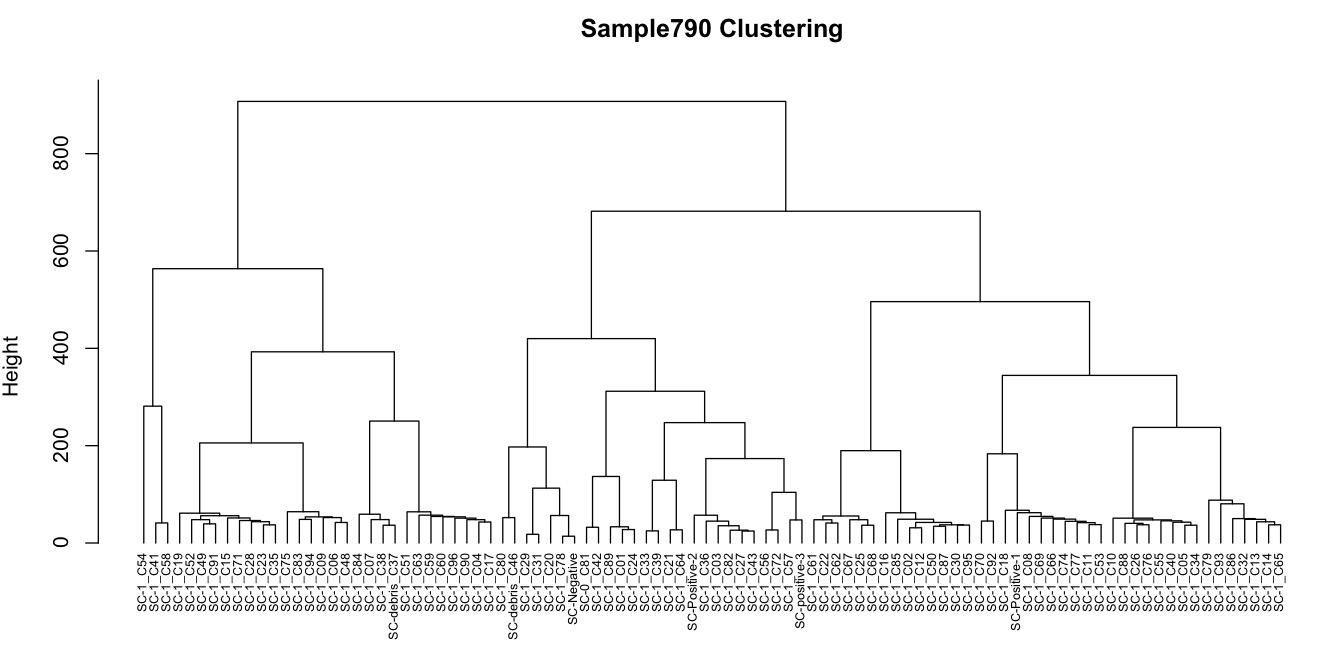 Hierarchical Clustering (Euclidean) of cells using expression at all loci (log pme_TPM)
12
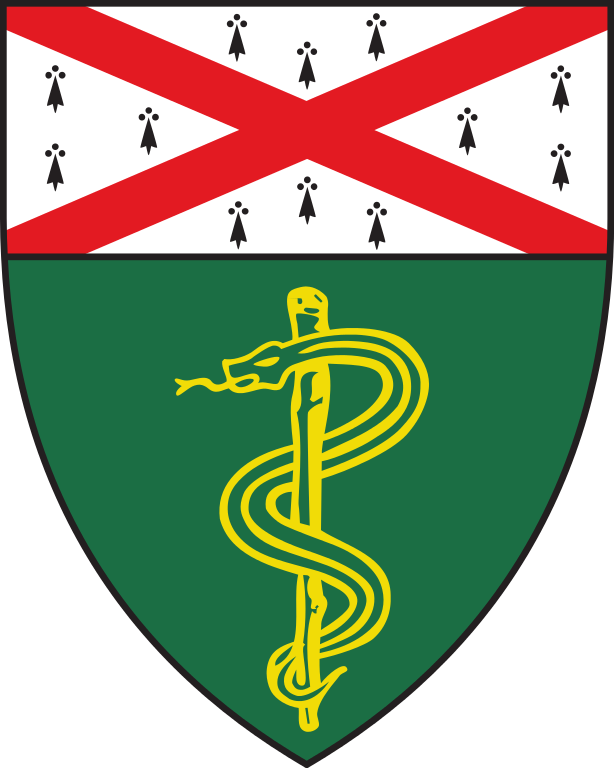 R Analysis
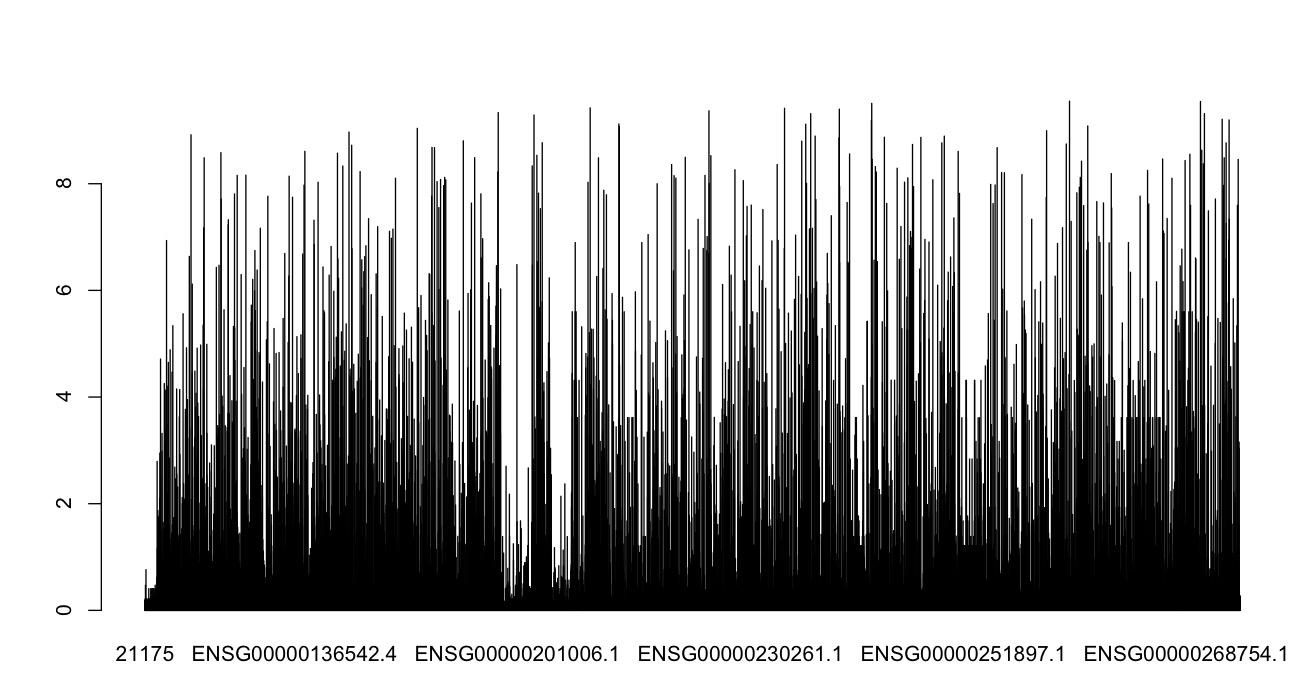 Bar plot of relative variability (SD/mean) of RNA read loci (log pme_TPM)
14
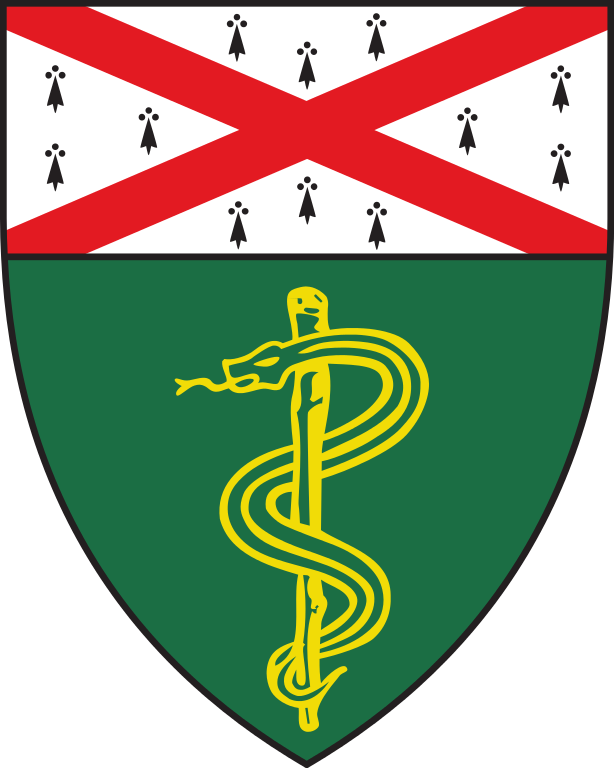 R Analysis
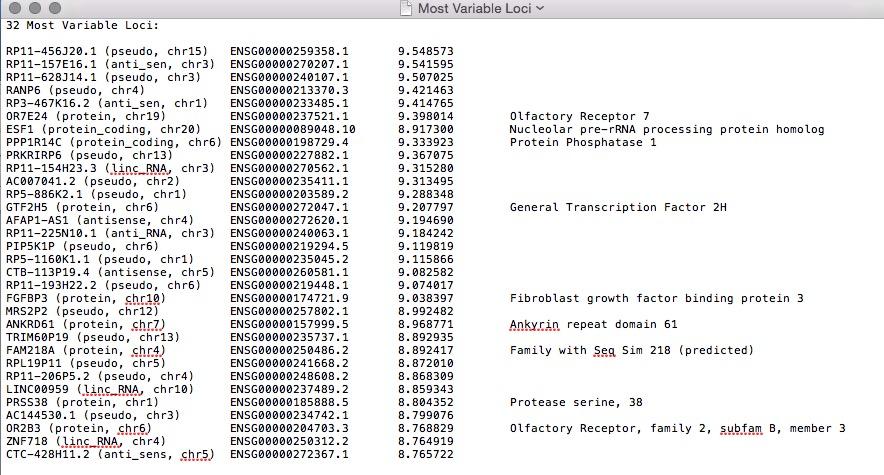 15
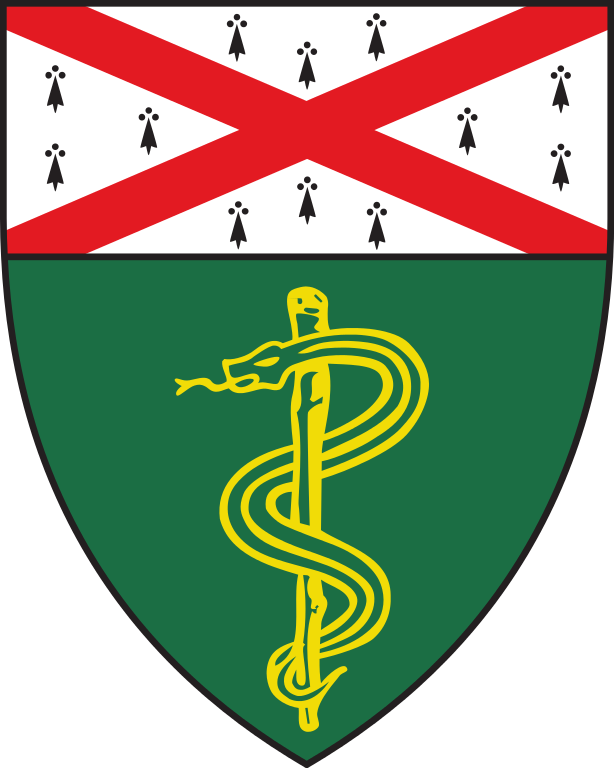 The Data:
Single cell RNA-seq (scRNA-seq) generated from Illumina HiSeq and Nextera DNA library preparation kit
2x sputum samples (one from each patient)
2x sequencing runs (one for each sample) with ~96 cells included (multiplex, barcoded)
2
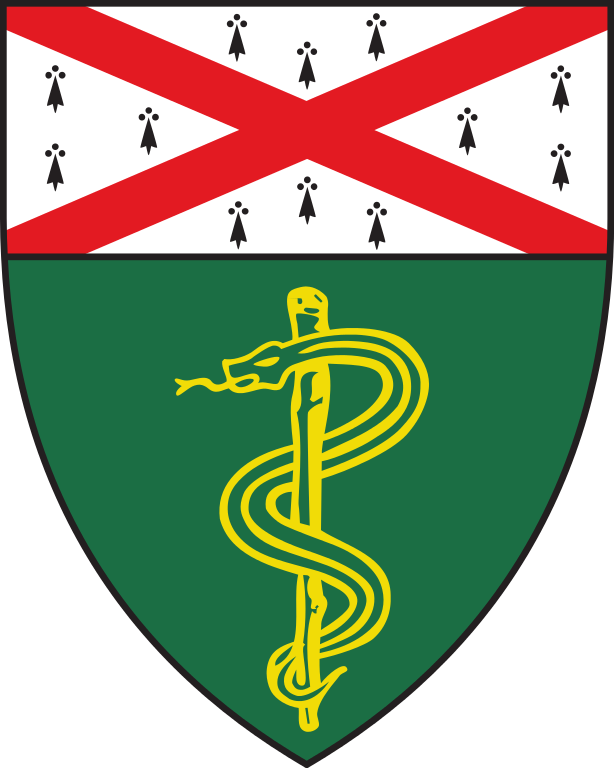 Trimming QC
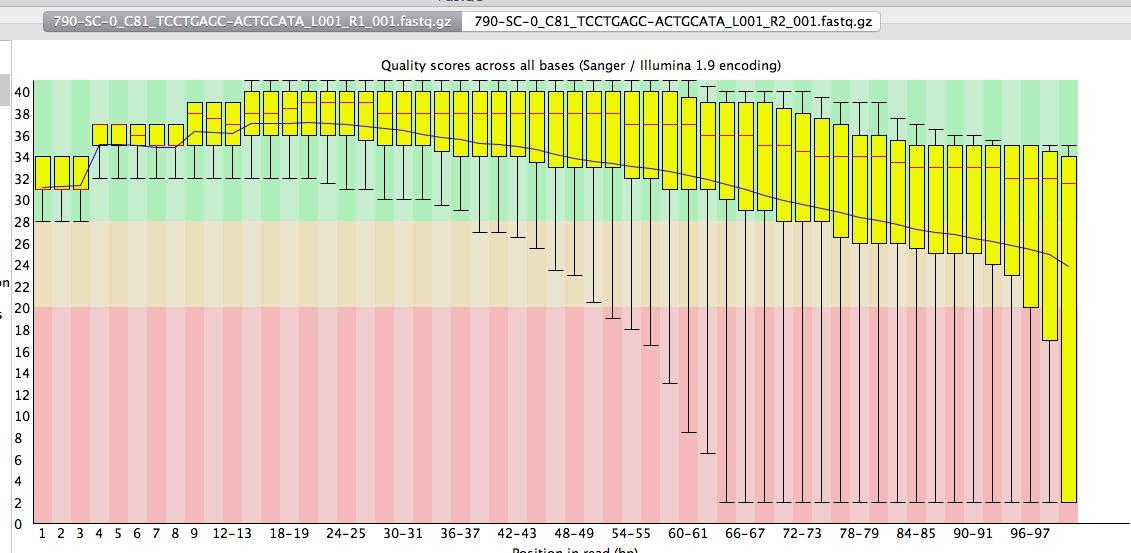 Pre-trimming
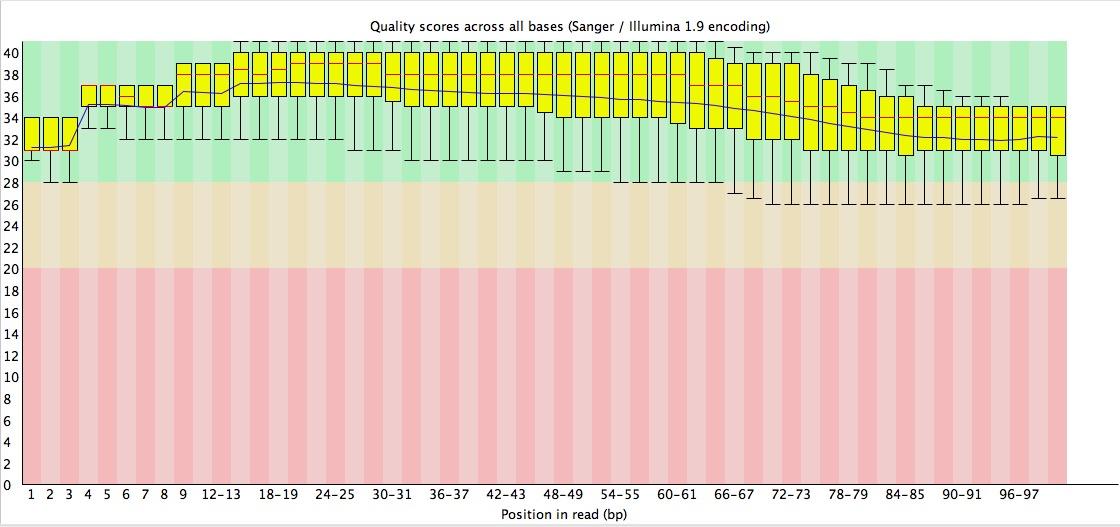 Post-trimming
4
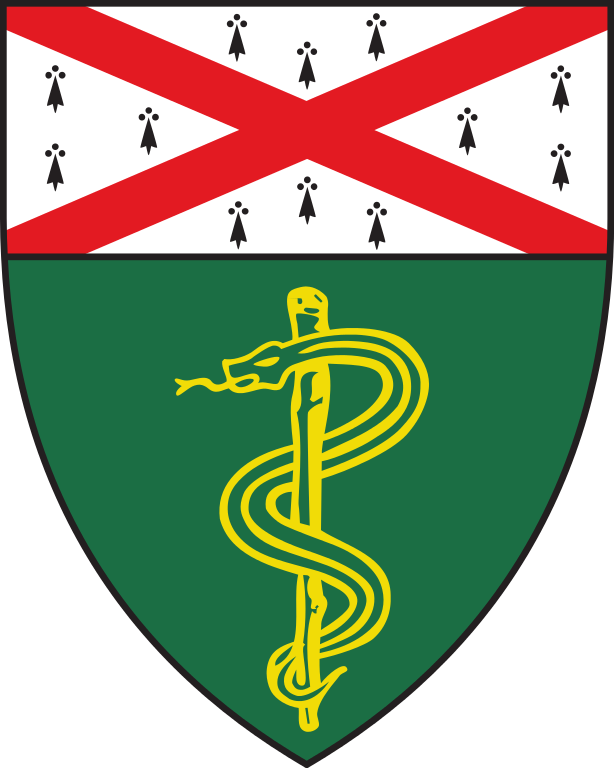 Trimming QC for Sample_790
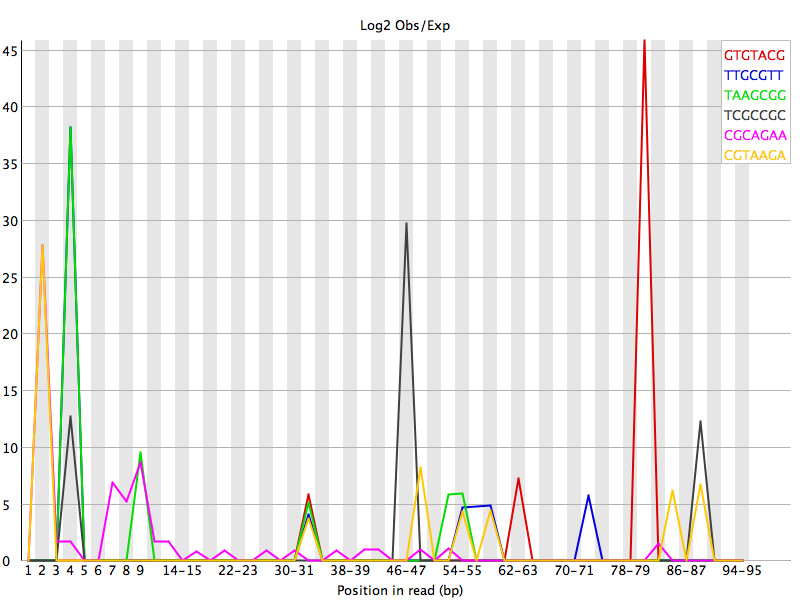 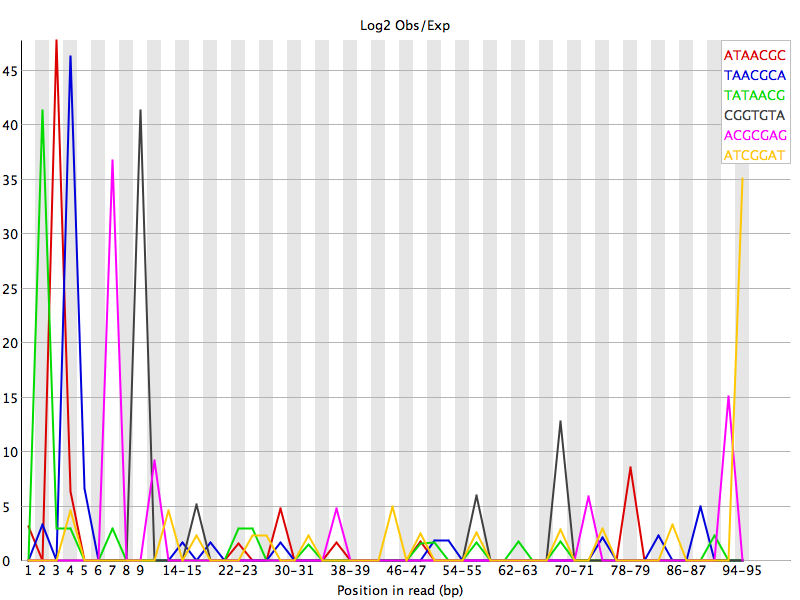 790_C12_R1
790_C43_R2
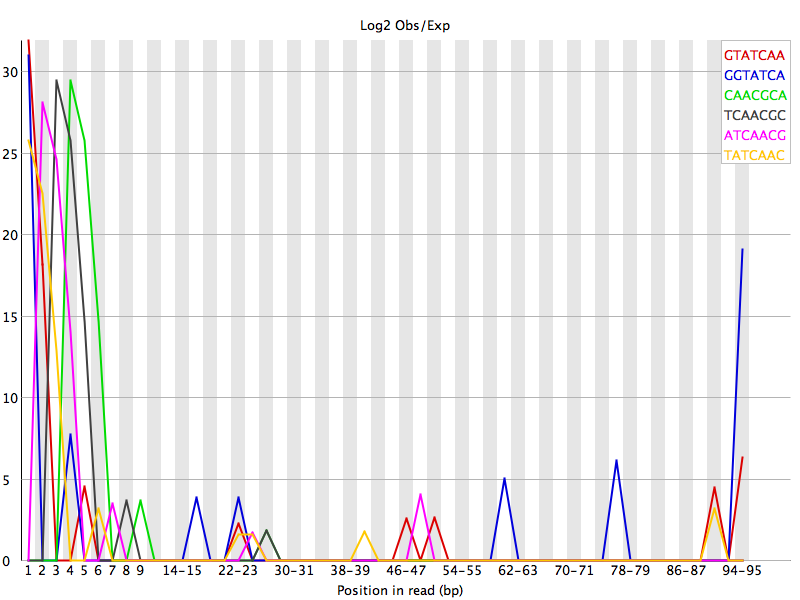 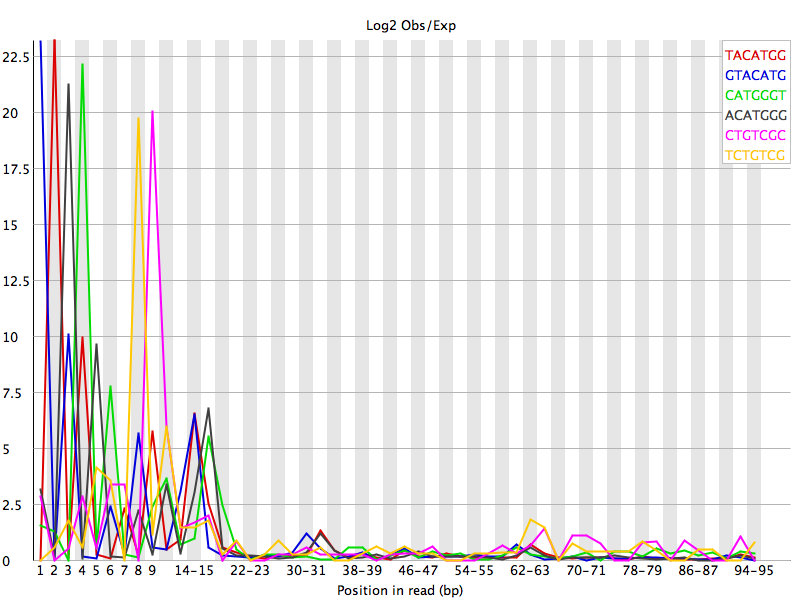 Negative Ctrl
Positive Ctrl
8
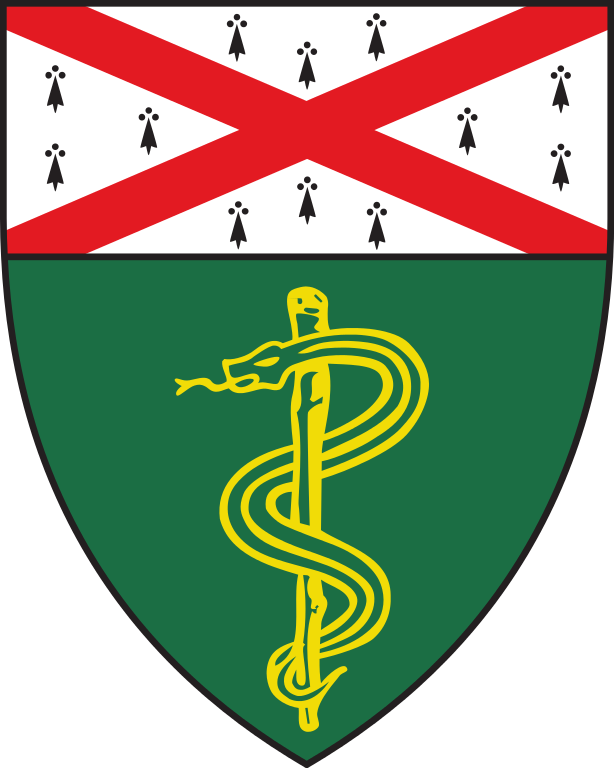 Trimming QC for Sample_791
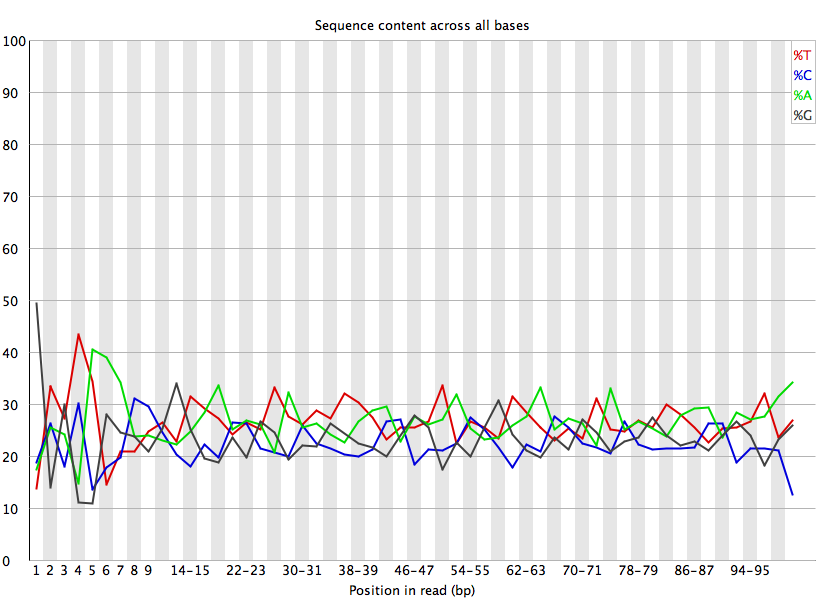 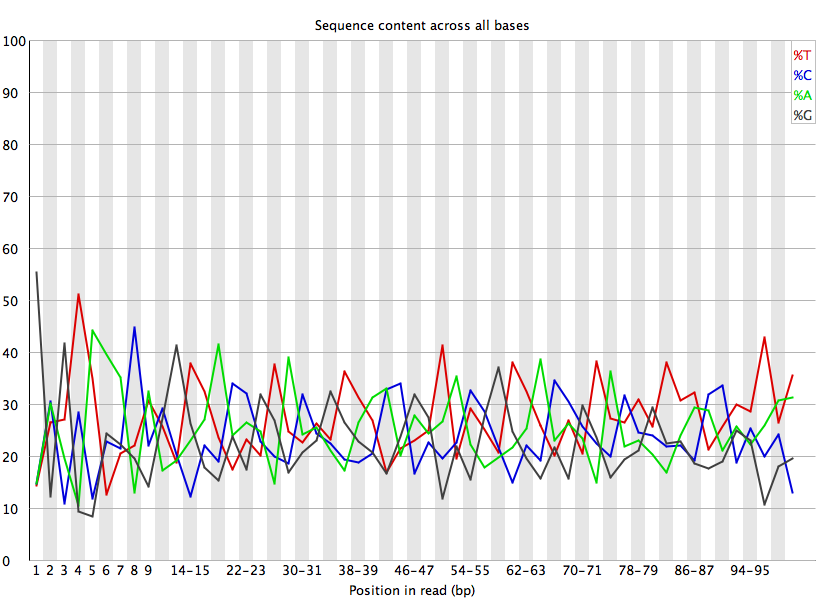 791_C06_R1
791_C68_R2
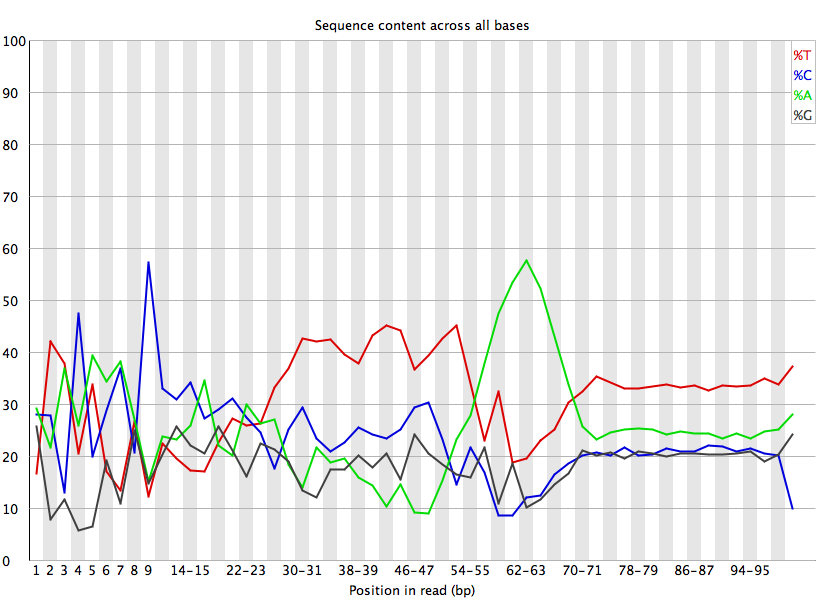 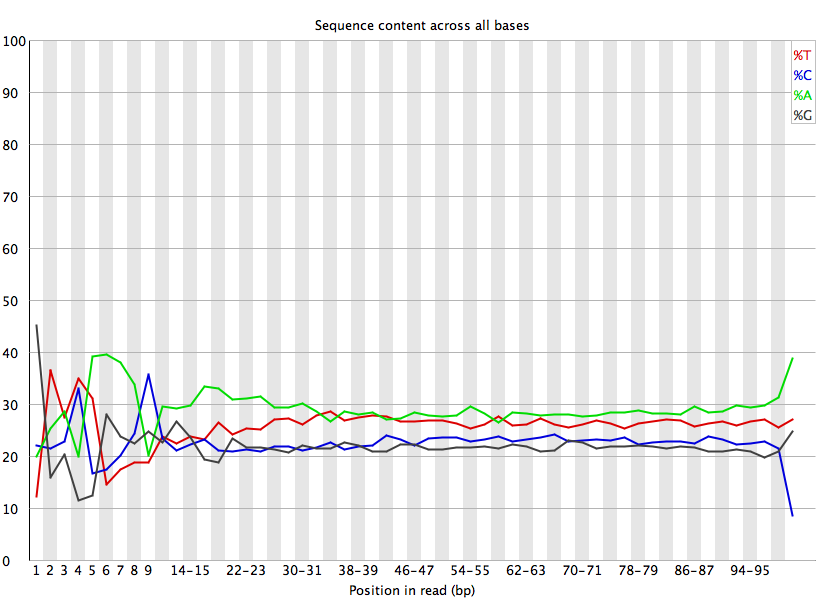 Negative Ctrl
Positive Ctrl
9
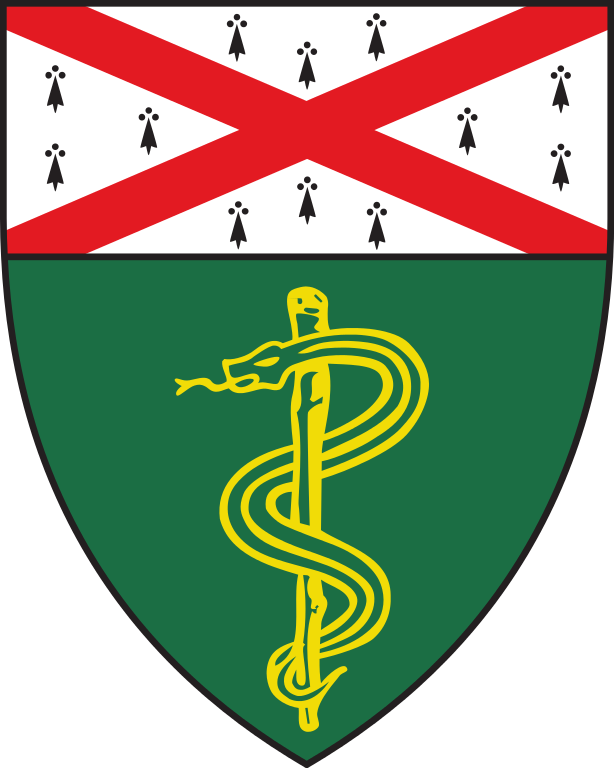 Align Files with STAR_RSEM
A wrapper script that utilizes functionality of both STAR and RSEM to analyze RNA-seq data
The STAR program maps reads to the genome or transcriptome
The RSEM program produces expression values for the identified loci
The “Quant.genes.results” output file was used for downstream analysis (in R)
11
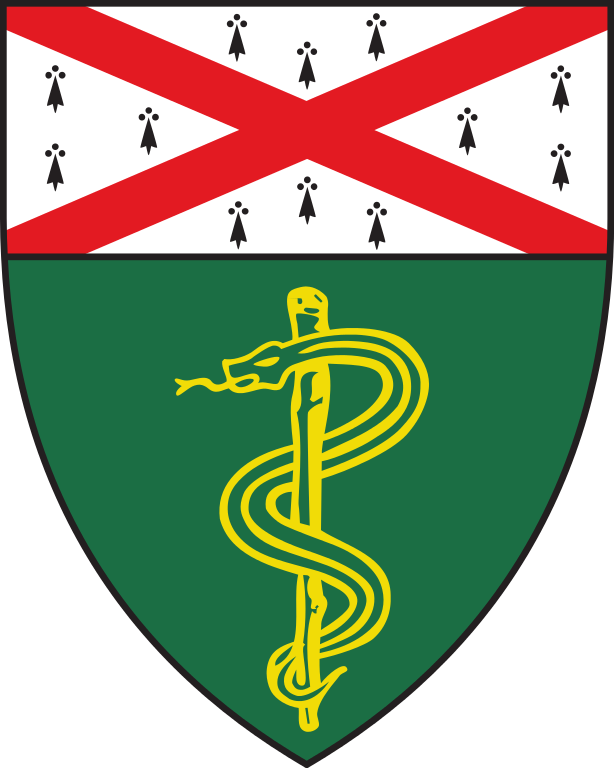 Trimming QC for Sample_791
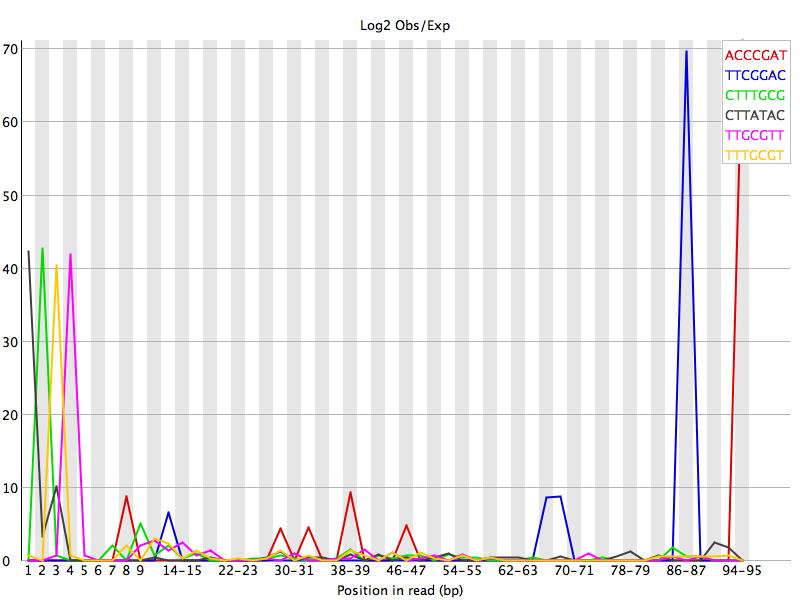 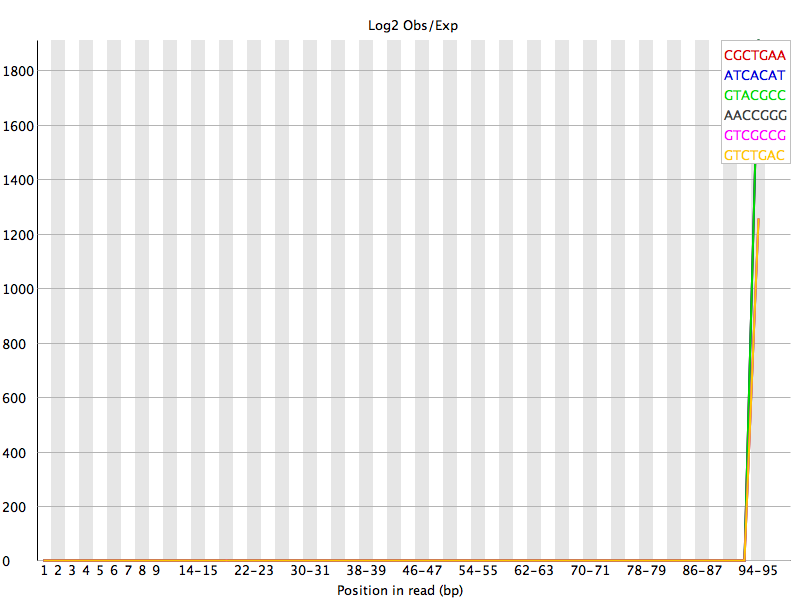 791_C06_R1
791_C68_R2
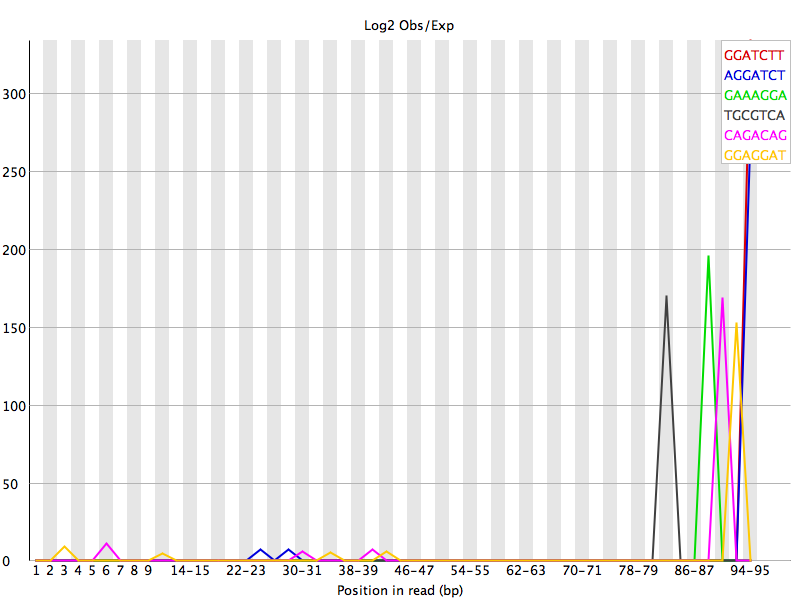 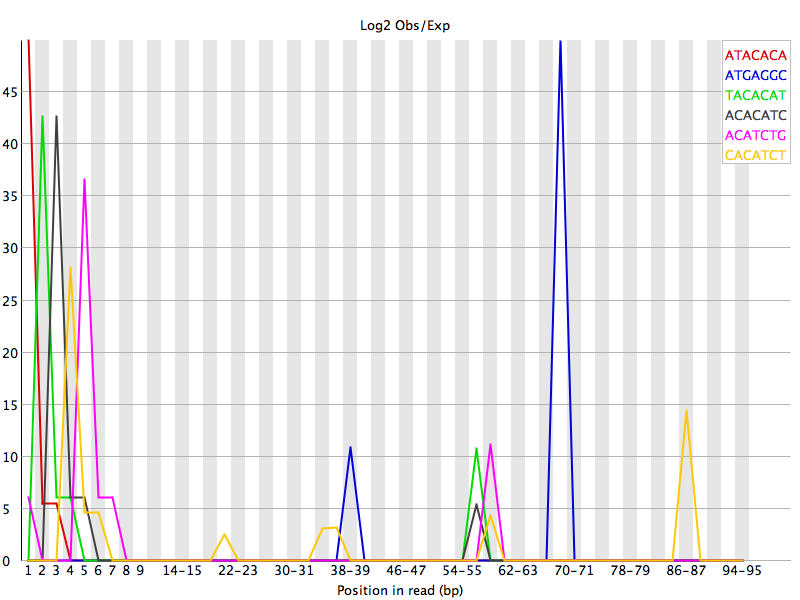 Negative Ctrl
Positive Ctrl
10